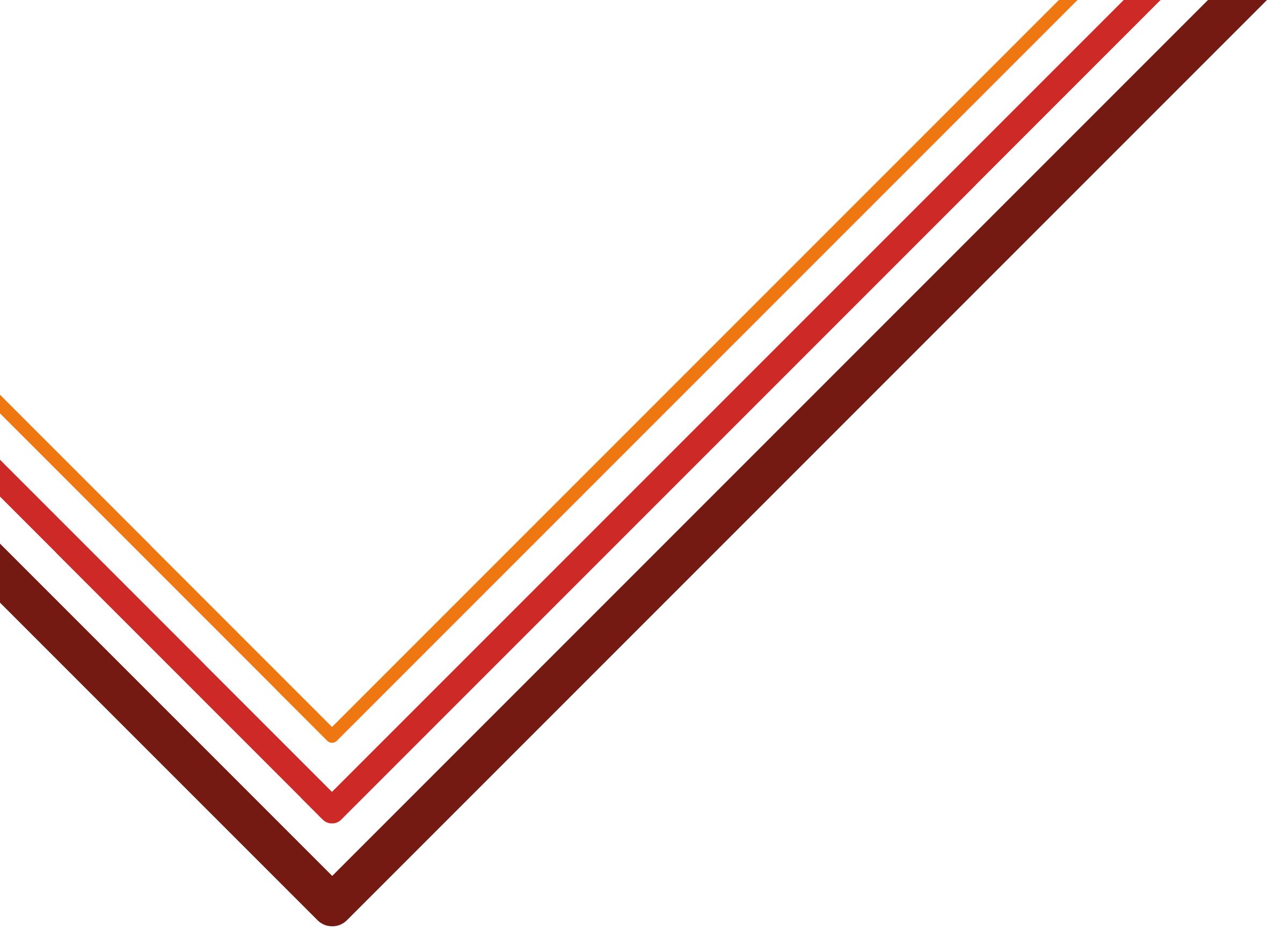 Transition and Data Transfer session
9th March 2023
Aims of the session

To ensure that all teachers are clear about the Year 6 Spanish data which will be transferred to receiving secondary schools

To discuss the Transition Toolkit which every secondary MFL Dept will receive

To explore how secondary colleagues can build on the new Year 6 Unit 22 and agree on transition activities
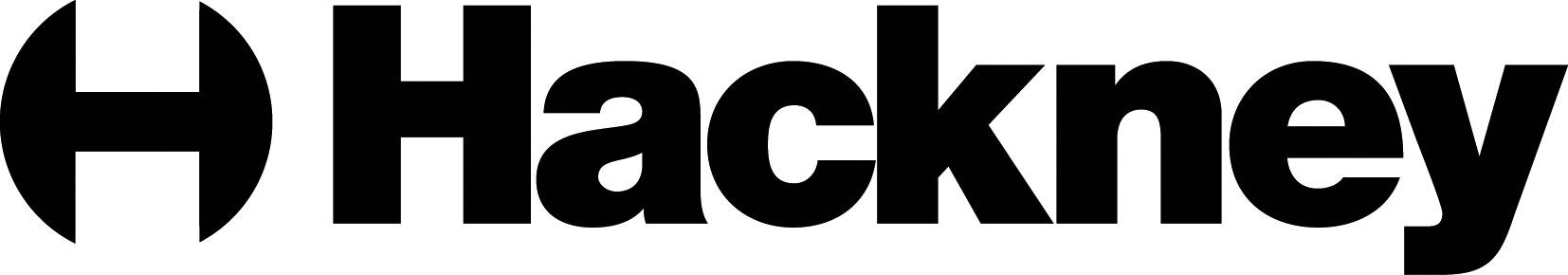 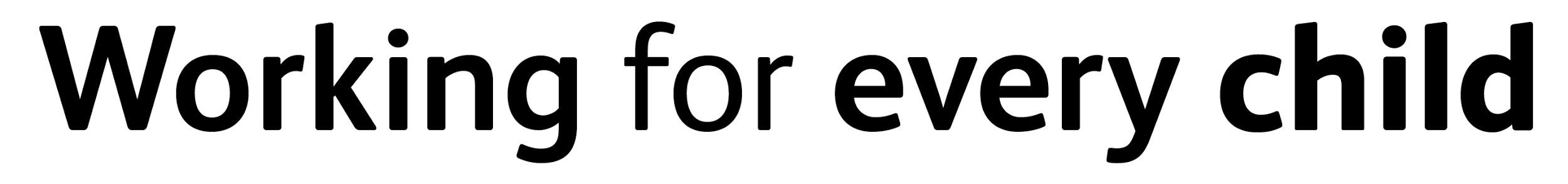 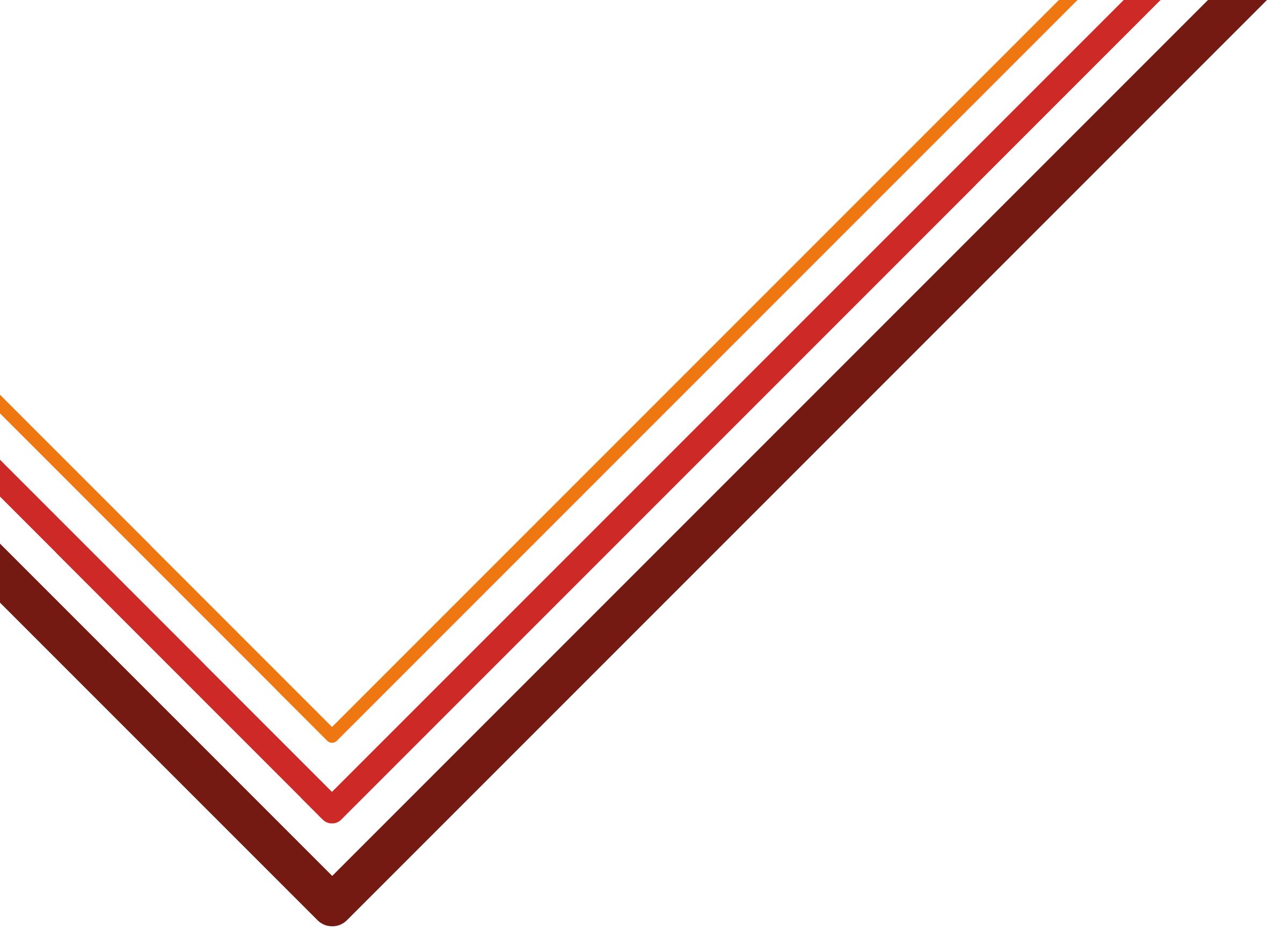 Transition and Data Transfer session
9th March 2023

 What is the significance of these dates?

2014

2023
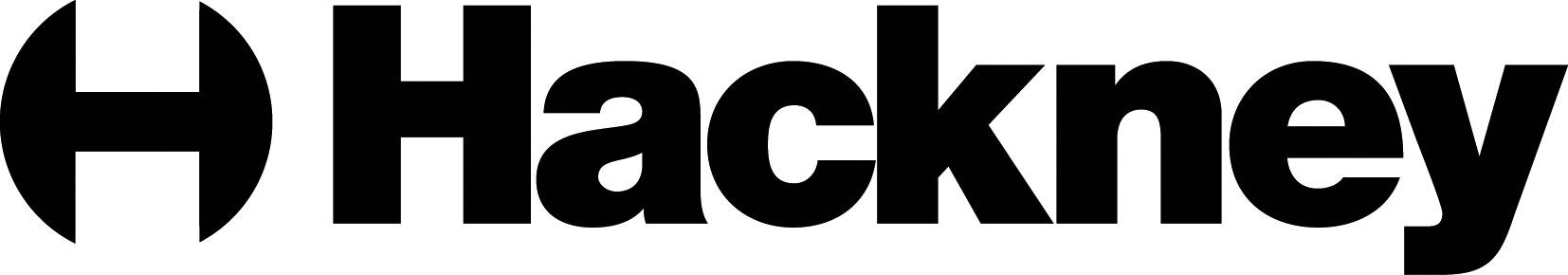 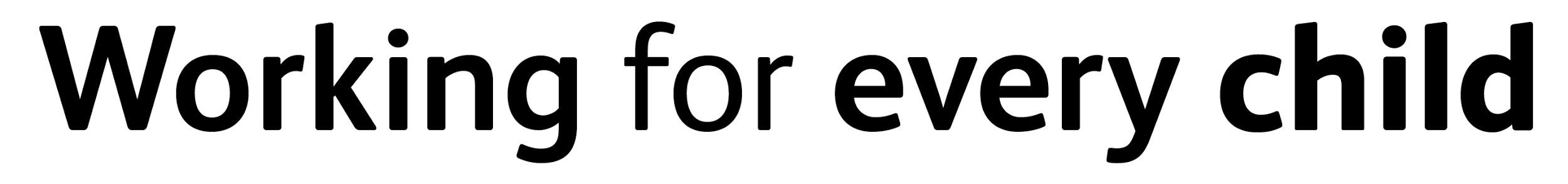 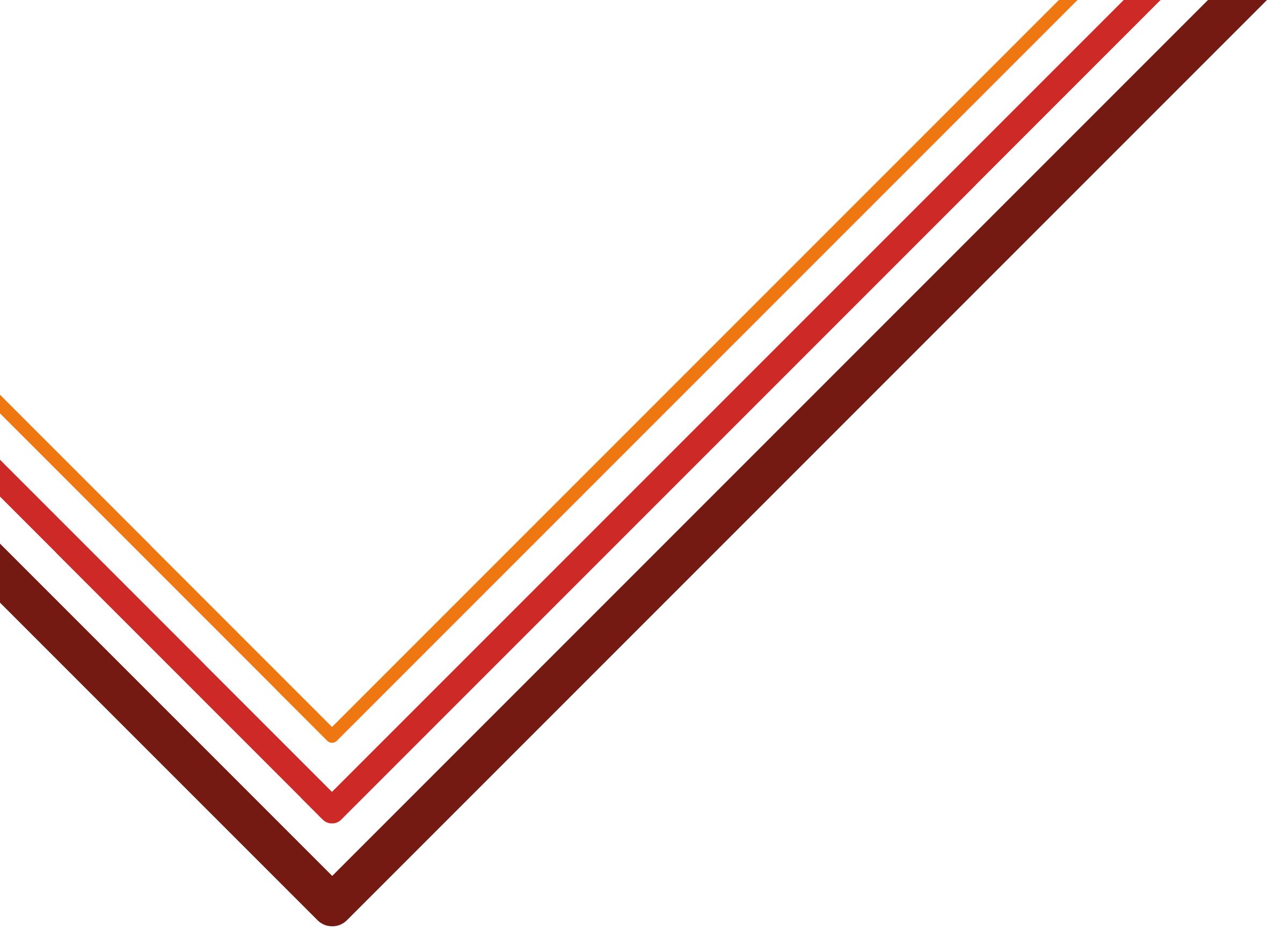 Year 6 data transfer - things for primary teachers
      to do this term
Decide what is the best fit for each of your Year 6 pupils as regards achieving the yearly objectives
Against each Year 6 pupil’s name put a number
    3, 4, 5, or 6 (OR 9 if the pupil is bilingual
    Spanish-English)
Give this data to the person in your school office who does the data returns so they can add it to the Secondary Transfer document
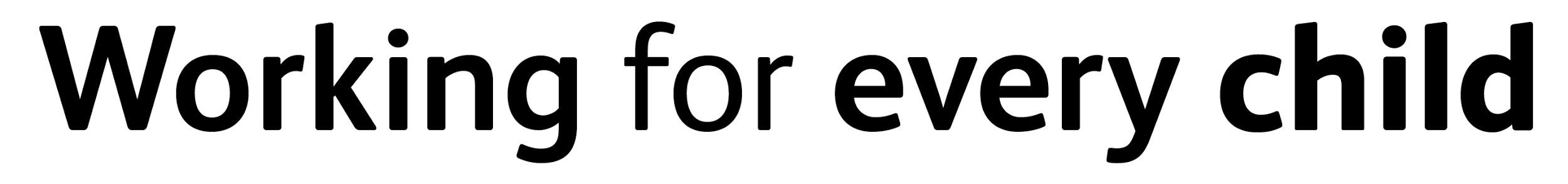 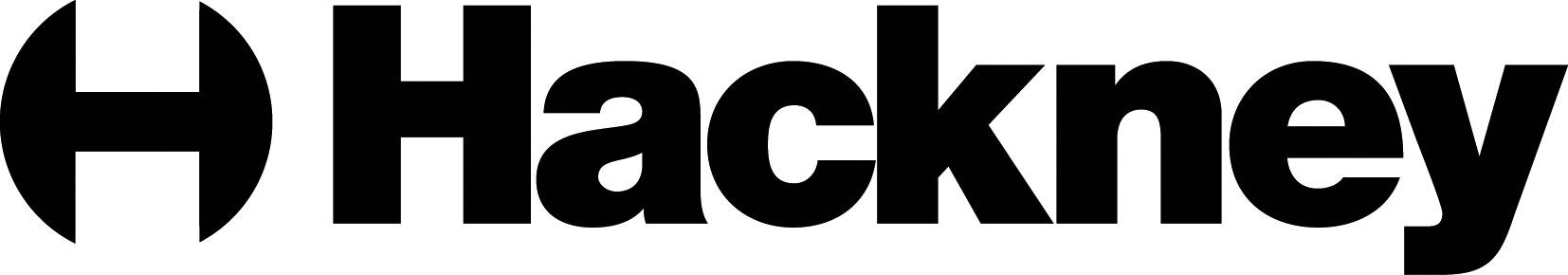 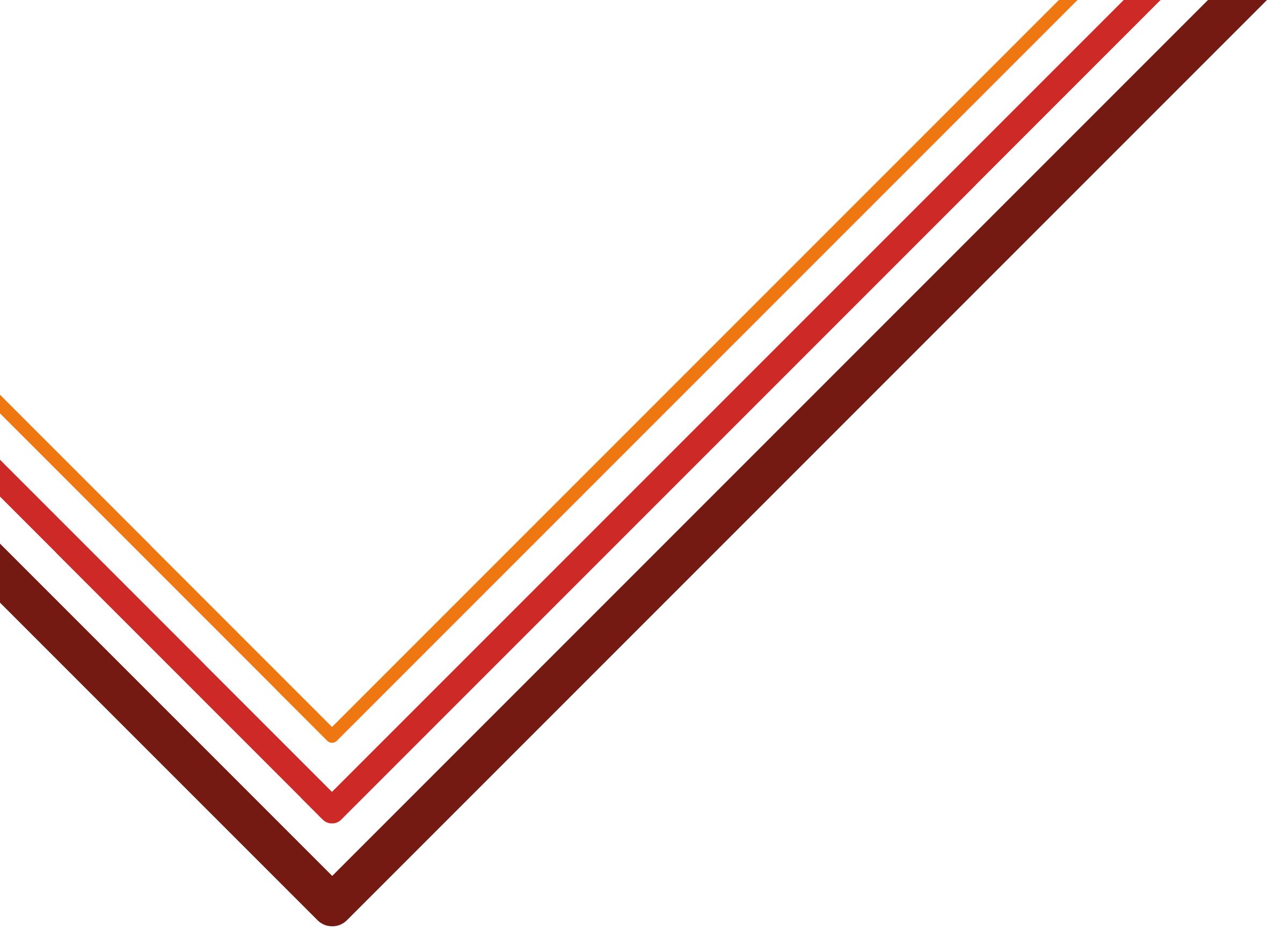 Number of native Spanish speakers transferring to secondary schools
2021 – 64
2022 – 73
2023 - 53

“Grades” achieved by the majority of pupils (only 2 schools did not submit year 6 data) excluding Spanish speakers

2020 – 65% at 5/6 level
2021 – 55.5% at 5/6 level
2022 – 43% at 5/6 level
2023 – 60% at 5/6 level

Reasons?
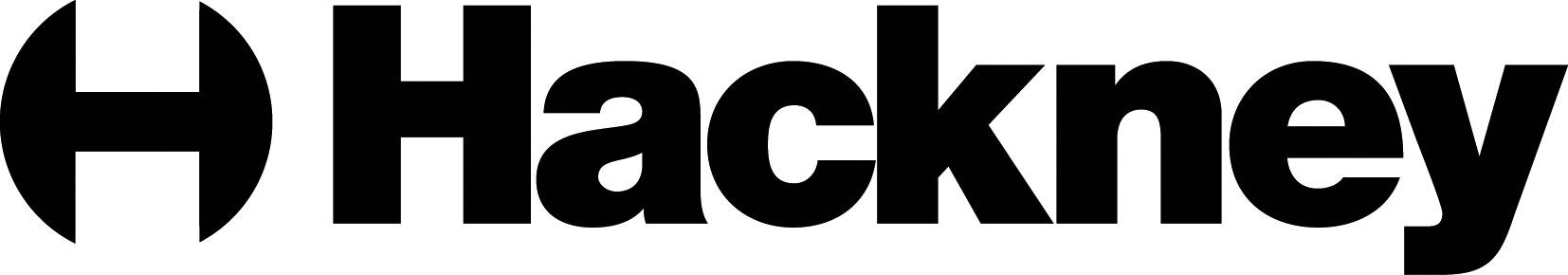 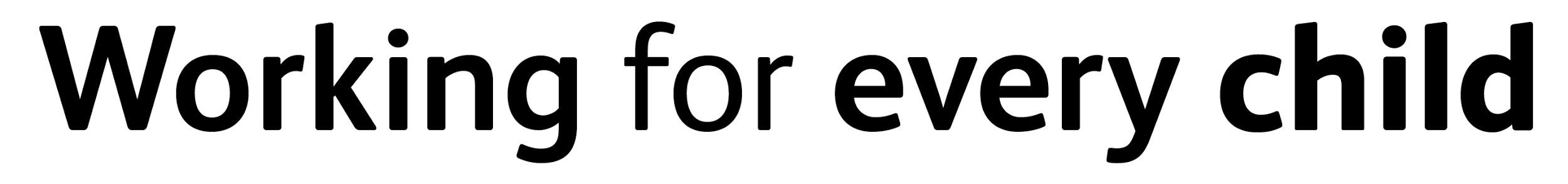 Summer Term
By 27 May the Hackney Data Team will send electronically to every secondary school the data for every Year 6 pupil who will be transferring there
Primary Spanish teachers complete the Transition Toolkit and email to ME by 27 May
 On 9th June, I will send to every secondary MFL Head of Department:
        - the numbers of pupils transferring from your
          main feeder primaries
         - the completed Transition Toolkits;
         - further information about the schools including
           which have achieved the Hackney Primary
           Spanish Award, who has a partner school etc
         - the overview of the KS2 Scheme
6th July is the Transition Day for all Hackney schools.
      Can you arrange a Spanish activity as part of the day?
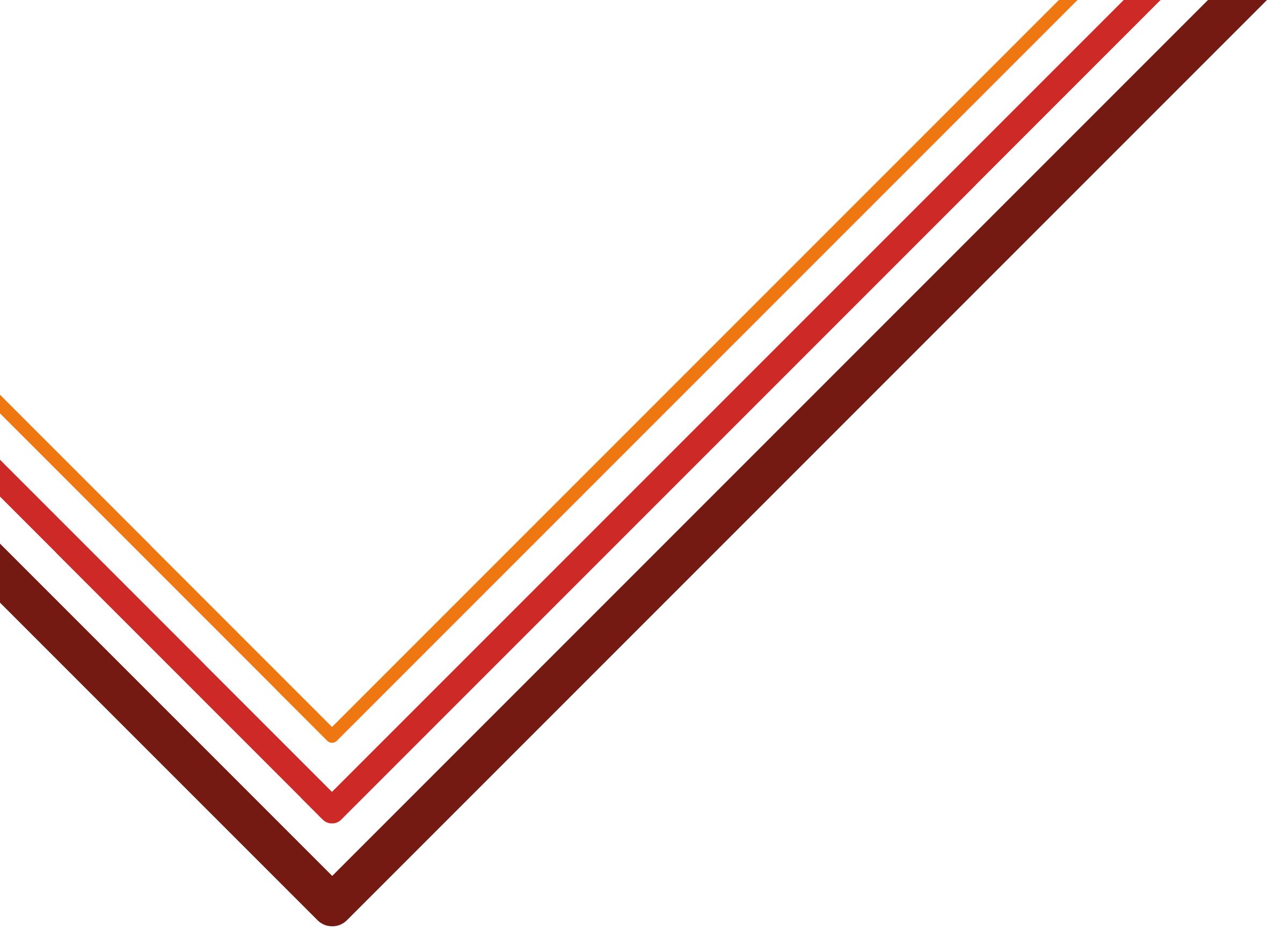 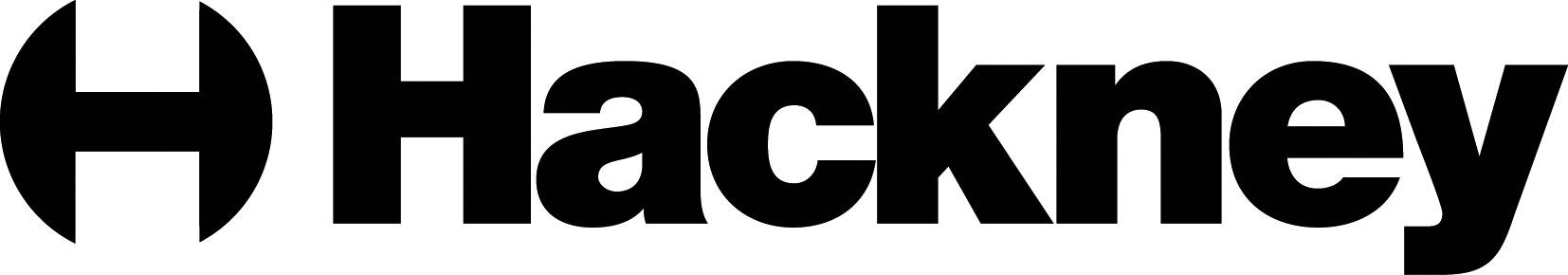 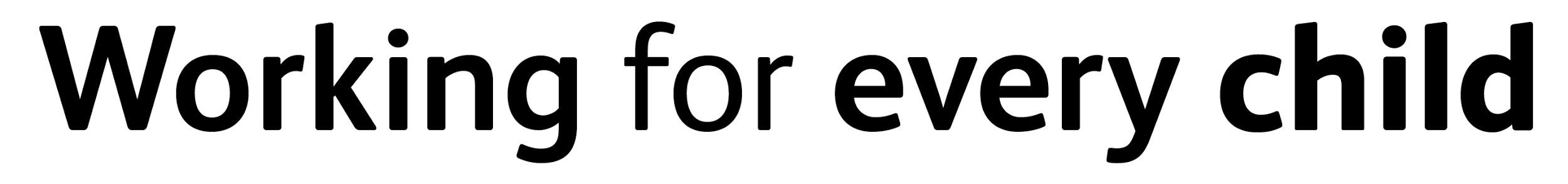 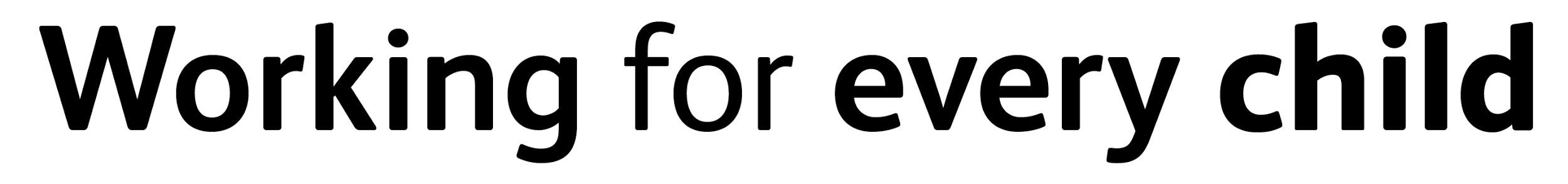 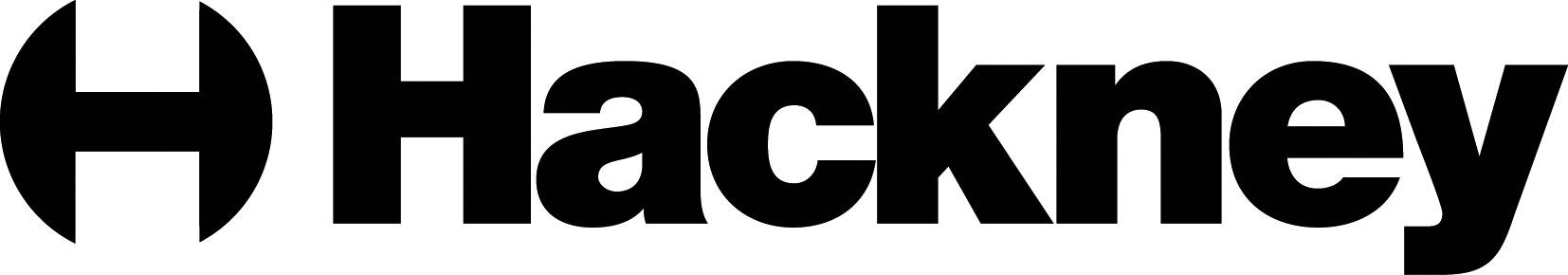 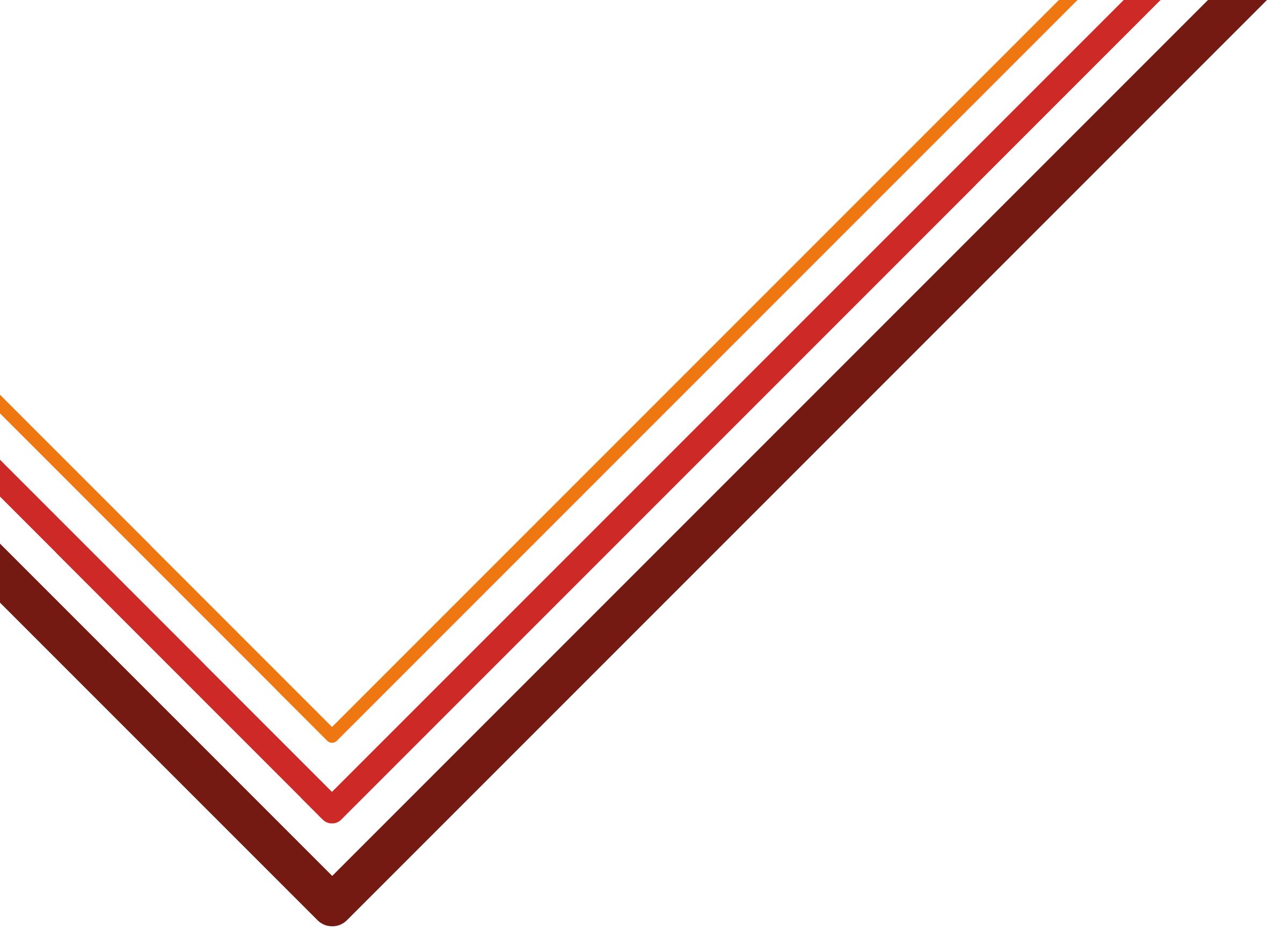 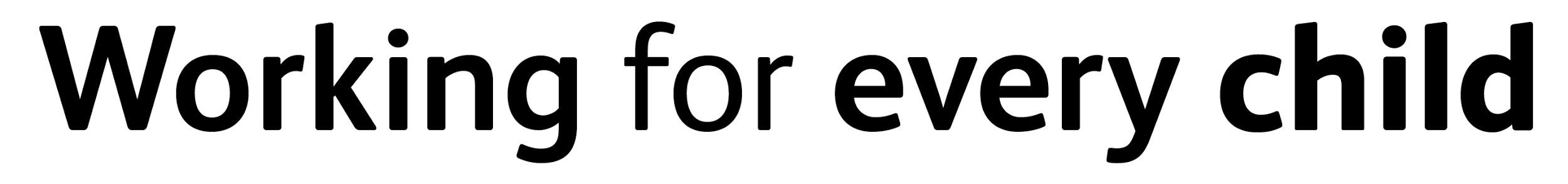 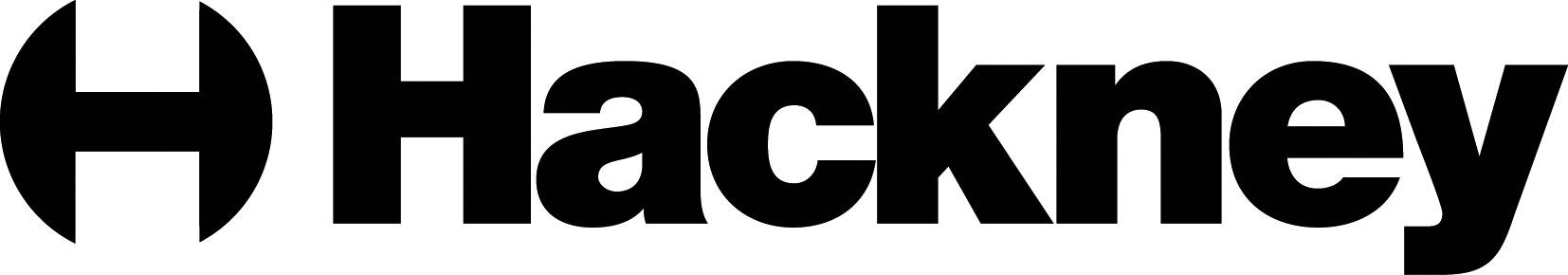 GCSE and A –Level entries
8
[Speaker Notes: EBACC  2019
NATIONAL, 40%; HACKNEY, 60%]
Unit 22 Raúl y las alas mágicas
Raúl y las alas mágicas





por
Dawn Alexander-Joseph
Aránzazu M. Pérez  Perdomo
y
Joe Stewart
dibujos Colette Lambe
Overview of the Unit: Medium Term Plans
 
This is the final Unit of the Key Stage 2 Scheme. The main focus of this Unit is to consolidate the learning of the last 4 years in Spanish through a story which has been written locally with contributions from many teachers.  All the four skills of speaking, listening, reading and writing plus translation will be covered. Many of the lessons include opportunities for the pupils to read aloud, thus enabling the teacher to check on their grasp of the sounds and cadence of the language. Pupils will be expected to understand the story when they hear it and use the text to manipulate language. The Year 6 objectives covered are 1, 9, 10, 11, 16, 17 and 20. All of the lesson slides and resources are included for the 7 lessons in this Unit.
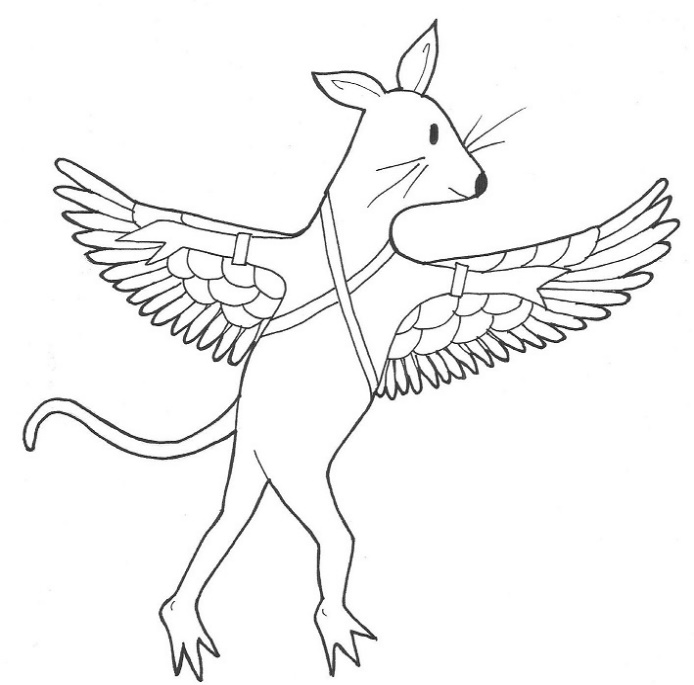 Learning Outcomes - Pupils will be successful if they:
Can follow the gist of the story when listening to it read aloud
Can understand the story when reading the text, using their knowledge of cognates
Can use the grammar and vocabulary in the story to produce their own sentences
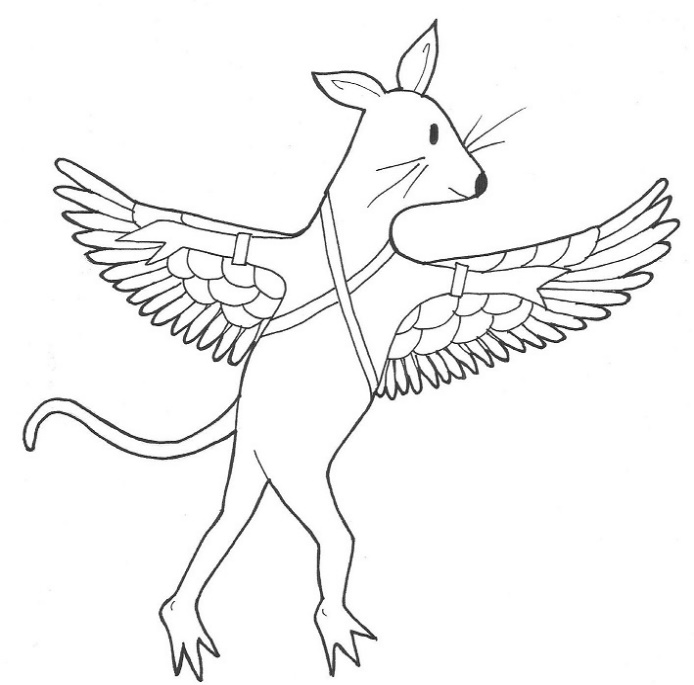 Skills – Pupils will develop the ability to:
Listen attentively and follow the story of Raúl y las alas mágicas
Work in pairs
Understand cognates and near cognates to help in understanding a text
Recall and apply previous learning
Grammar and Structures – Pupils will understand and use:
Common verbs in the present tense 3rd person singular and plural
Extended sentences using the connectives y, pero and porque
Correct agreements of nouns and adjectives
Question words
Phonic focus – 
Pupils will be reintroduced to the key Spanish sounds
Assessments – 
Using the Transition Toolkit designed by the Association of School and College Leaders www.ascl.org.uk ensure that pupils have covered the main KS2 requirements and are ready to start their KS3 adventure in Spanish.
Core language – 
See the Glosario produced for this Unit
Intercultural understanding – Pupils will learn:
That they can contribute to and write their own stories, designing characters which represent their friends and families
Unit 22  - Raúl y las alas mágicas
Lesson 1
Before reading the story, the teacher shows pupils the book cover and the vocabulary sheet and asks pupils to discuss what the book might be about.
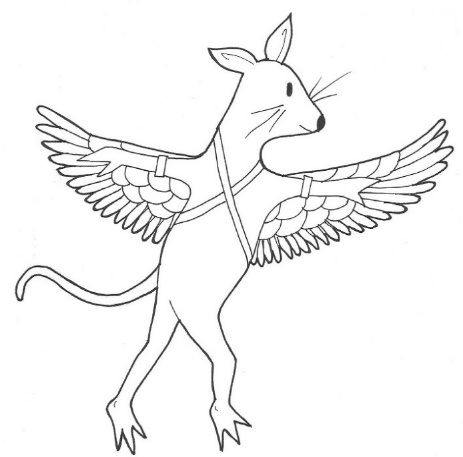 animales
una rata
un pájaro
esta es una historia sobre
Creo que
En mi opinión
You might want to use these words to make your sentences more interesting!
Y = and
Con = with
The teachers says “éste es Raúl. Raúl es el protagonista de esta historia” Ask pupils to discuss in pairs what they think “protagonista” means. Then ask questions to help pupils revise description adjectives to describe Raúl as a group. 

Raúl ¿es un pájaro o una rata?
Raúl ¿es grande o pequeño? (using hands to show big and small to help pupils understand)
Raúl ¿es gordo o delgado? (using body language to help pupils understand)
Raúl ¿tiene una cola larga o corta? (pointing at the tail to help pupils understand)
Las ratas ¿tienen alas? (pointing at the wings to help pupils understand)
Raúl ¿tiene alas o no tiene alas?
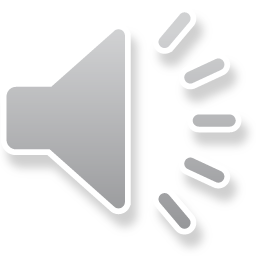 Unit 22 - Raúl y las alas mágicas
Lesson 1
Capítulo 1: Raúl
After a recap of key phonics, ask pupils to listen to the passage below. Stress the importance of the “u” sound eg in “muchas” “comunidades” “culturas” 
Ask pupils to look for “cognates”. Explain that these are words that look like English words and have the same meaning. Give pupils time to find the cognates in pairs then share. After sharing, challenge pupils to translate the text in pairs before completing activity 1 in the activity booklet.
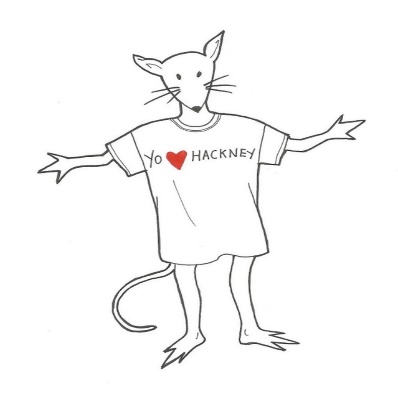 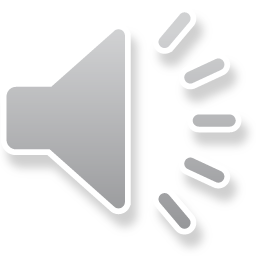 Raúl es una rata. Raúl es de Hackney. Hackney está en el este de Londres.

Hackney es muy diverso. Tiene muchas comunidades diversas. Tiene muchas culturas diversas. Hay muchas personas en Hackney. Hay muchas personas de muchos países diferentes. A Raúl le encanta Hackney porque es muy diverso.

Raúl es muy inteligente y amable.
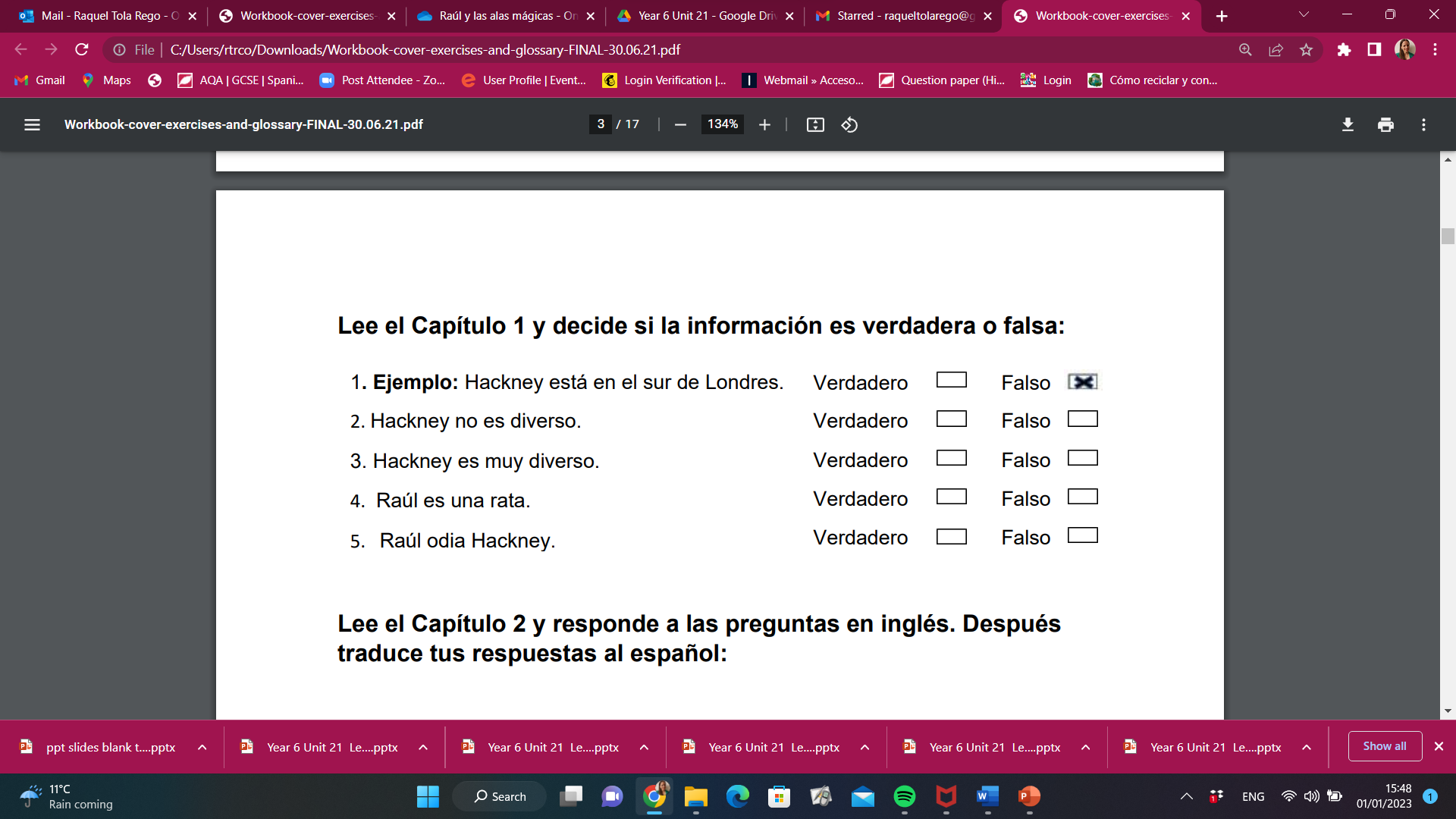 Unit 22 - Raúl y las alas mágicas
Lesson 2
Capítulo 4: Ayuda
The teacher explains that Raúl and his two special friends Tawseef and Kayla Rose went to Hackney City Farm (La Granja de Hackney) and found out a bird had stolen a pair of earrings from a customer at the Farm’s café. The customer’s name is Semra and she needs help to find the earrings! Let’s read chapter 4 and see what happens! After a recap of vowel sounds, soft c and soft g, ask pupils to take turns to read a sentence from Chapter 4 below. Repeat each sentence after praising the child who read it to ensure the class can hear the correct pronunciation without having to correct pupils directly. Complete the matching activity as a whole class. This is also contained in the booklet. Then give pupils the chance to discuss in English what they think will happen next.
Capítulo 4: Ayuda
                                 
Semra necesita ayuda. Necesita ayuda para encontrar los pendientes de diamantes. Necesita ayuda para encontrar al ladrón.

Semra tiene una idea. Tiene una idea fantástica.
 
“Raúl, eres muy inteligente. Tus amigos son muy inteligentes. ¿Podéis ayudarme?” - pide Semra.

“¡Claro!” - responde Raúl. 

“¿Podéis encontrar al ladrón y los pendientes?” - pide Semra.
“¡Claro que podemos encontrar al ladrón y los pendientes!” - exclama Raúl.
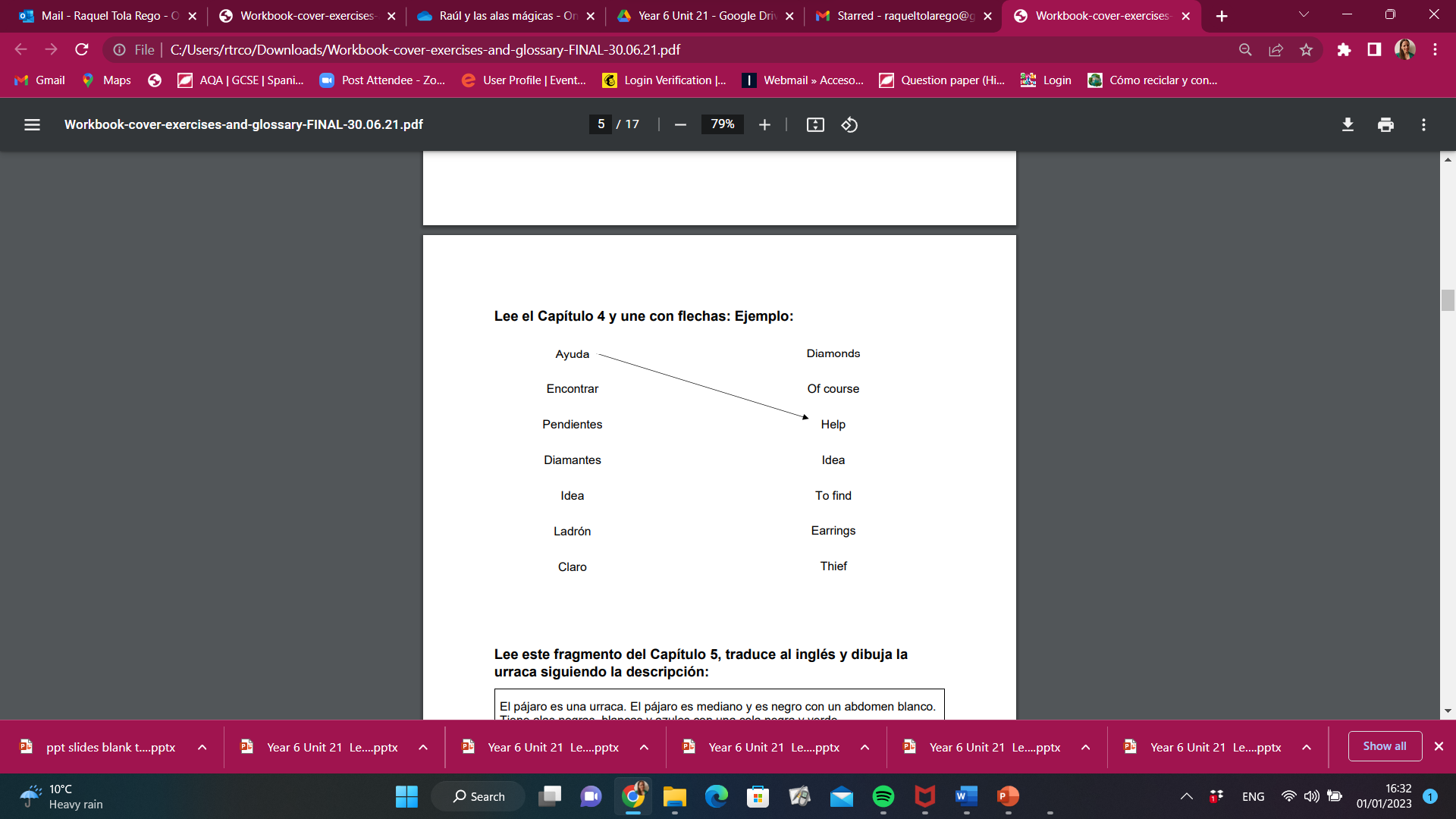 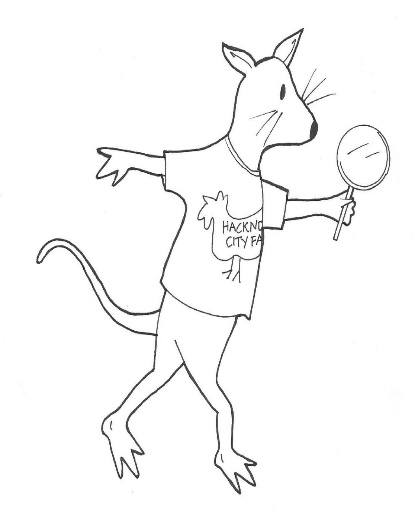 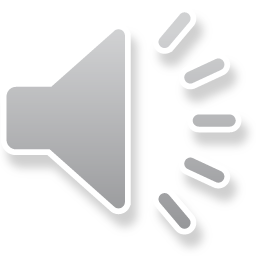 Unit 22 - Raúl y las alas mágicas
Lesson 2
Capítulo 5: La clienta
Ask a pupil to read the extract from “la clienta” in chapter 5. Ask pupils to talk in pairs about what this means. Ask pupils if they think Raúl and his friends should help her find the earrings. Hopefully, they will say yes! Tell them ok, let’s find out what the bird who stole the earrings looks like! And complete the activity for chapter 5 in the booklet. Pupils should use dictionaries or the glossary in the booklet to find out the meaning of “urraca and abdomen” (and any other words they don’t know).
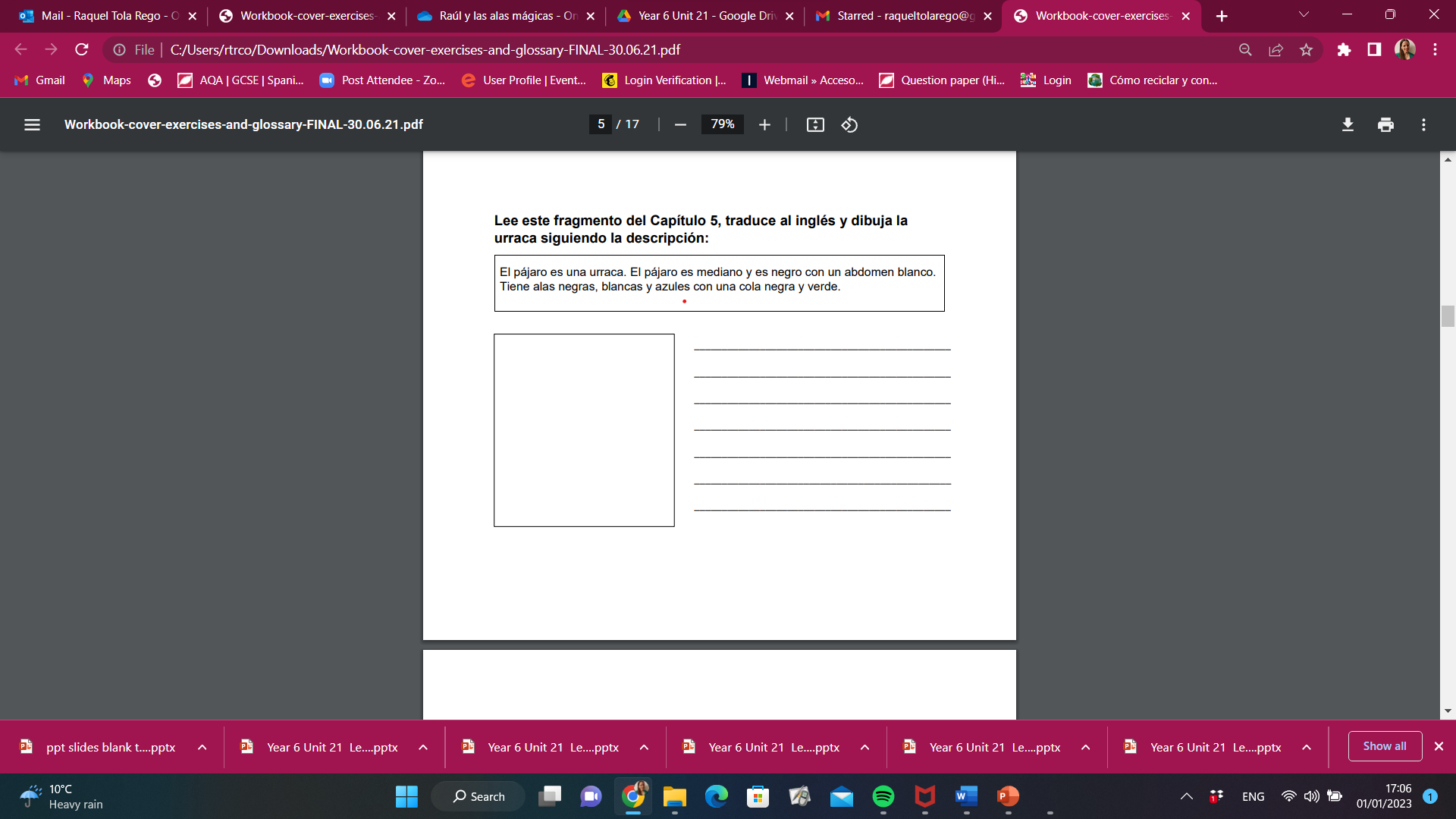 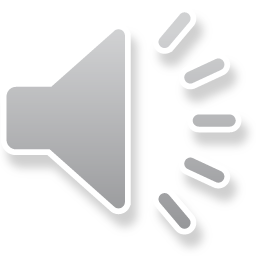 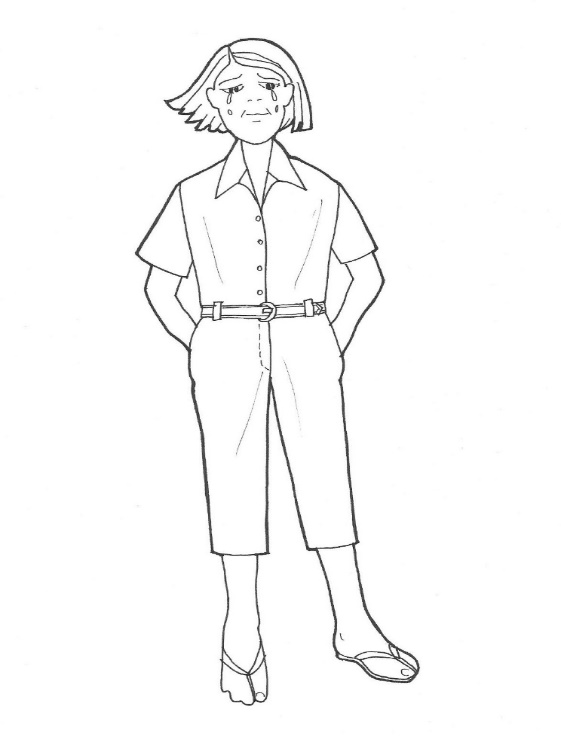 “Los pendientes son muy importantes para mí” - explica la clienta. “Son los pendientes de mi mamá”. […]
Unit 22  - Raúl y las alas mágicas
Lesson 2
Capítulo 5: La clienta
Ask pupils to read aloud the colours in the boxes below and to discuss in pairs why they think they are in different boxes. Then describe the pictures using the given sentence starters. Challenge pupils with the 3rd picture and remind them to add –s/-es to make the colours plural (-s after vowel/-es after consonant):
roja, amarilla, blanca, negra, morada.
rojo, amarillo, verde, azul, naranja, rosa, blanco, negro, morado, gris.
La urraca es...
Los pájaros son...
El pájaro es...
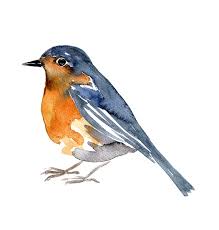 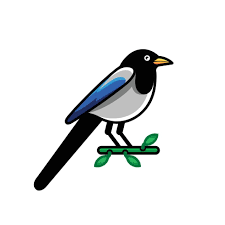 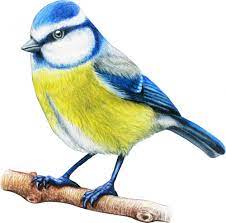 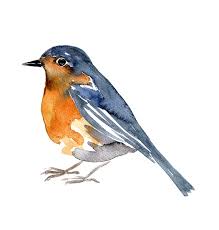 Unit  - Raúl y las alas mágicas
Lesson 3
Capítulos 6, 7 y 8
The teacher explains that Raúl and his friends start the investigation in the farm by visiting “el burro, el cerdo y la oveja”. Raúl, Tawseef and Kyla Rose will ask the animals about “la urraca y los pendientes”. As a group ask pupils to read aloud the answer of each animal and compare them to the description they already have of “la urraca”. Are any of these birds the one that stole “los pendientes”. Pupils have a description of “la urraca” and a sentence builder to answer using “es/no es porque/porque no” (see next slide).
Capítulo 8 - La oveja
Capítulo 7: El cerdo
Capítulo 6: El burro
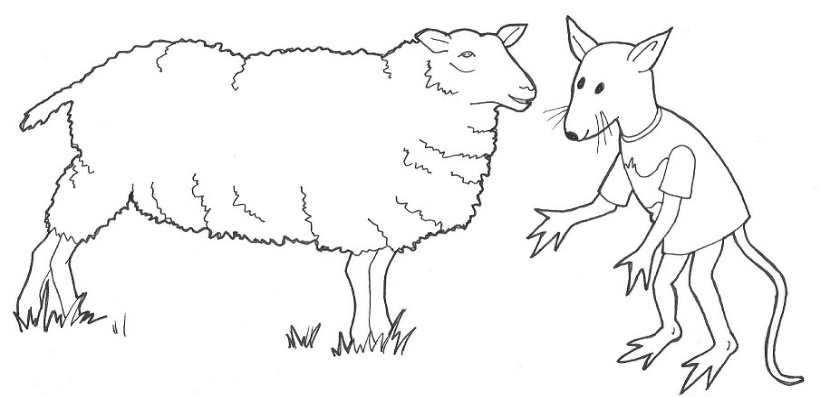 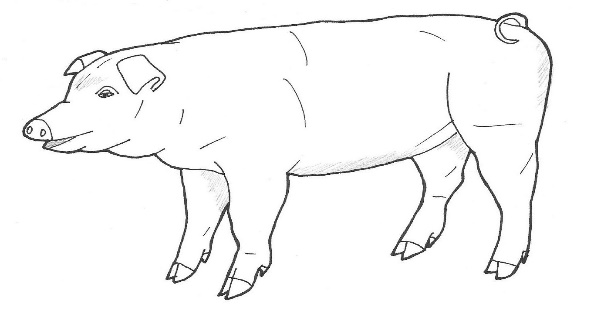 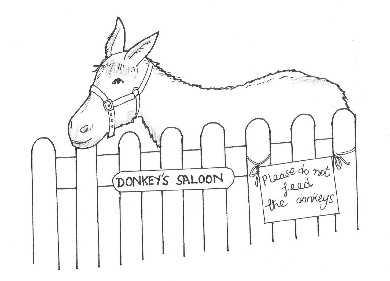 “Sí, he visto un pájaro que lleva pendientes de diamantes” - responde el cerdo. 
“Es bastante grande. Tiene las alas grises y muy grandes con el pico largo y amarillo” - explica el cerdo.
“Sí, he visto un pájaro que lleva pendientes de diamantes” - responde el burro.
 “Es pequeño. Tiene las piernas cortas, pero tiene plumas marrones y blancas con un pecho rojo.”
“Sí, he visto un pájaro que lleva pendientes de diamantes” - responde la oveja.
“Es mediano. Es negro con un abdomen blanco. Tiene las alas negras, blancas y azules con la cola negra y verde” - explica la oveja.
Unit  - Raúl y las alas mágicas
Lesson 3
“La urraca es mediana y es negra con un abdomen blanco. Tiene alas negras, blancas y azules con una cola negra y verde”.
Capítulos 6, 7 y 8
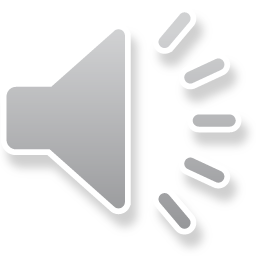 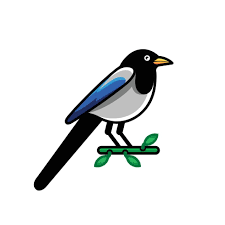 Go through the vocabulary using gestures and body language, pointing at the body parts of “la urraca” to make sure pupils understand. Ask pupils to discuss the meaning for each sentence/adjective and share (checking for understanding) and write the meaning in English if needed on the slide (IWB)
grande
mediana
pequeña
blanca
negra


el abdomen blanco/negro
las alas negras/blancas/azules/grises
las patas largas/cortas
plumas marrones y blancas
pico largo y Amarillo
cola negra/verde
porque la urraca es
porque la urraca no es

porque la urraca tiene
porque la urraca no tiene
Ese pájaro es la urraca
Ese pájaro no es la urraca
Unit  - Raúl y las alas mágicas
Lesson 3
Capítulo 6: El burro
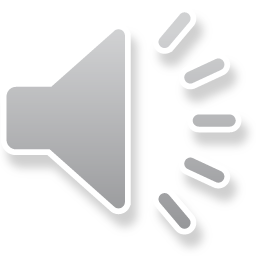 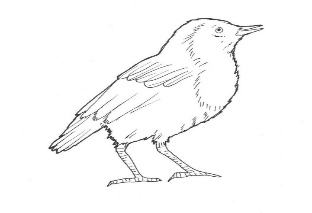 Los amigos comienzan la investigación 
en la granja.
 
Hay un burro en la granja.
 
Raúl, Tawseef y Kayla Rose hablan con el burro.
 
“¡Hola Burro!” - dicen los amigos.

“Buenos días” - responde el burro.
“¿De verdad? ¿Cómo es?” - pregunta Raúl.

“Es pequeño. Tiene las piernas cortas, pero tiene plumas marrones y blancas con un pecho rojo.” 

Tawseef escucha y escribe la descripción. Kayla Rose también escucha y dibuja el pájaro.
Ask pupils to listen to chapters 6, 7 and 8 and draw the birds described by “el burro, el cerdo y la oveja” on the highlighted paragraphs .
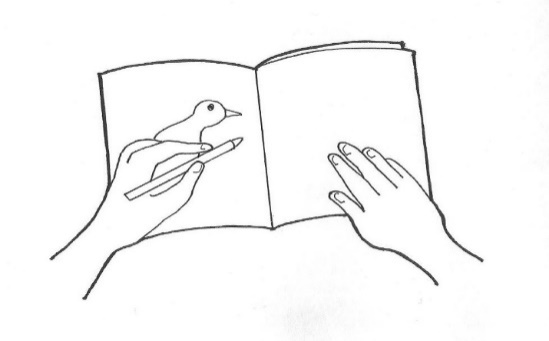 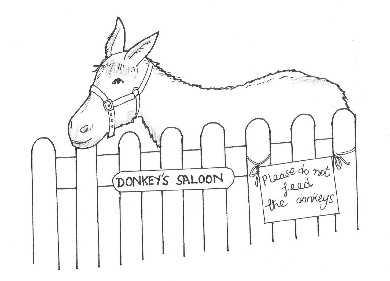 “Buscamos un pájaro” - dice Raúl.

“¿Un pájaro? ¿Por qué?”- pregunta el burro.

“Un pájaro ha robado unos pendientes de diamantes en la cafetería - explica Raúl. “¿Has visto un pájaro que lleva pendientes de diamantes?”

“Sí, he visto un pájaro que lleva pendientes de diamantes” - responde el burro.
“No, no es así” - dice Kayla Rose. “El pájaro que buscamos es mediano y negro con un abdomen blanco. Tiene las alas negras, blancas y azules con la cola negra y verde”.
“Lo siento. Pregunta al cerdo que está ahí” - dice el burro.
Unit  - Raúl y las alas mágicas
Lesson 3
Capítulo 7: El cerdo
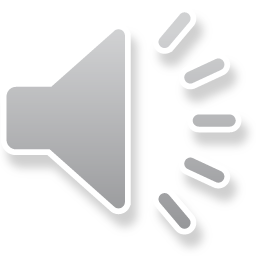 “¿De verdad? ¿Cómo es?” - pregunta Raúl.

“Es bastante grande. Tiene las alas grises y muy grandes con el pico largo y amarillo” - explica el cerdo.

Tawseef escucha y escribe la descripción. Kayla Rose también escucha y dibuja el pájaro.

 “No, no es así” - dice Kayla Rose. “El pájaro que buscamos es mediano y negro con el abdomen blanco. Tiene las alas negras, blancas y azules con la cola negra y verde”.

“Lo siento. Pregunta a la oveja que está ahí” - dice el cerdo.
Entonces, Raúl, Tawseef y Kayla Rose hablan con el cerdo. 

 “¡Hola Cerdo!” - dicen los amigos.

“Buenos días” - responde el cerdo.
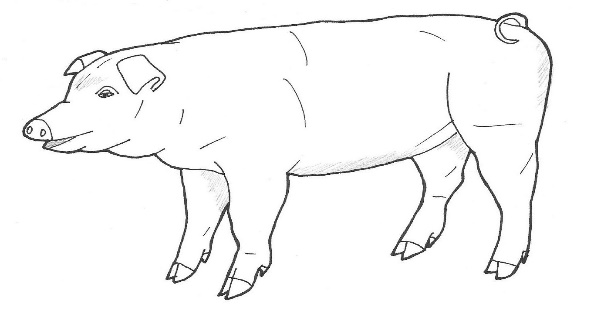 “Buscamos un pájaro” - dice Raúl.

“¿Un pájaro? ¿Por qué?” - pregunta el cerdo.

“Un pájaro ha robado unos pendientes de diamantes del café” - explica Raúl. “¿Has visto un pájaro que lleva pendientes de diamantes?”

“Sí, he visto un pájaro que lleva pendientes de diamantes” - responde el cerdo.
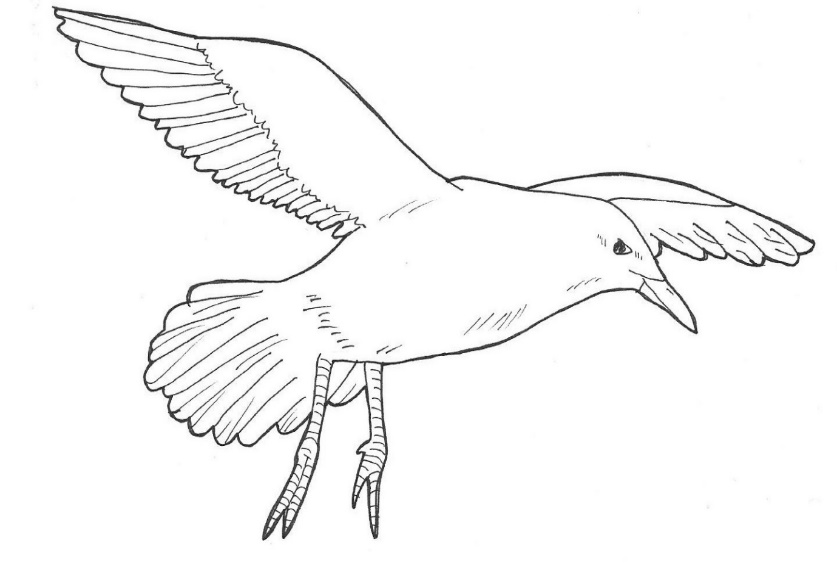 Unit  - Raúl y las alas mágicas
Lesson 3
Capítulo 8 - La oveja
“¿De verdad? ¿Cómo es?” - pregunta Raúl.

“Es mediano. Es negro con un abdomen blanco. Tiene las alas negras, blancas y azules con la cola negra y verde” - explica la oveja.

Tawseef escucha y escribe la descripción. Kayla Rose también escucha y dibuja el pájaro.

“¡Ese es!” - exclama Kayla Rose. “El ladrón es mediano. El ladrón es negro con un abdomen blanco. El ladrón tiene las alas negras, blancas y azules con la cola negra y verde”.

“¡Es una urraca!” - exclama Tawseef.

“Pero ¿dónde está?” - pregunta Raúl.

“No lo sé” - responde la oveja. “Pero hay muchas urracas en London Fields.”
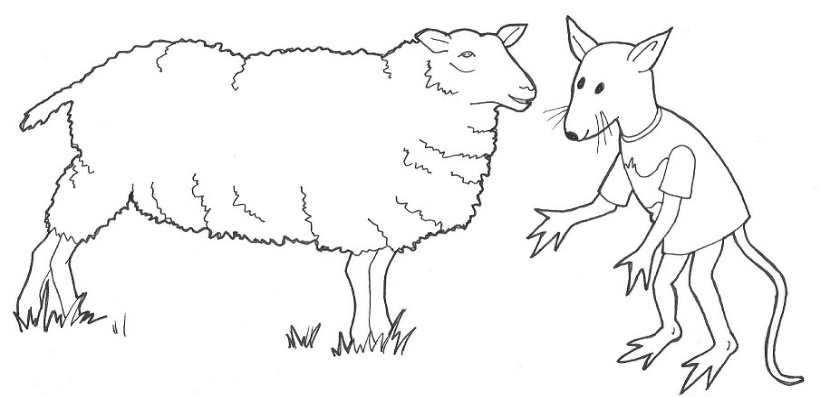 Raúl, Tawseef y Kayla Rose hablan con la oveja.
 
“Hola Oveja” - dicen los amigos.

““Buenos días” - responde la oveja.

“Buscamos un pájaro” - dice Raúl.

“¿Un pájaro? ¿Por qué?” - pregunta la oveja.

“Un pájaro ha robado unos pendientes de diamantes del café” - explica Raúl. “¿Has visto un pájaro que lleva pendientes de diamantes?”

“Sí, he visto un pájaro que lleva pendientes de diamantes” - responde la oveja.
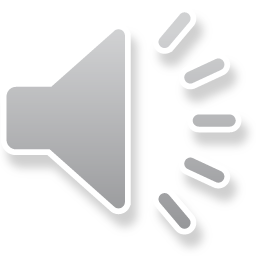 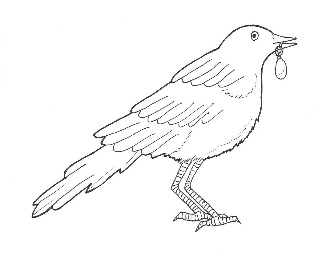 Unit 22  - Raúl y las alas mágicas
Lesson 4
Capítulo 10: El Búho sabio
The teacher explains that there are lots of “urracas” in London Fields and that is where Raúl and his friends are heading to. The problem is that there are too many “urracas” there, and one of them takes Kayla Rose’s necklace and flies away. So now, not only the earrings are missing, Raúl and his friends need to also get the necklace back and only one very especial animal can help them! Ask pupils what animal they think this might be and after sharing say, “vamos a ver” (let’s see).
Show chapter 10 activity from the booklet, which is in the box below. After a quick recap of key phonics ask different pupils to read each sentence. Repeat each sentence after praising each child to ensure pupils are hearing the correct pronunciation without having to correct children directly. After reading the whole text ask pupils to put the sentences in the correct order in pairs/groups. (Print and cut sentences for pupils to sort out). Remind pupils about cognates and challenge them to use these to work out the meaning of the text. Check for understanding!
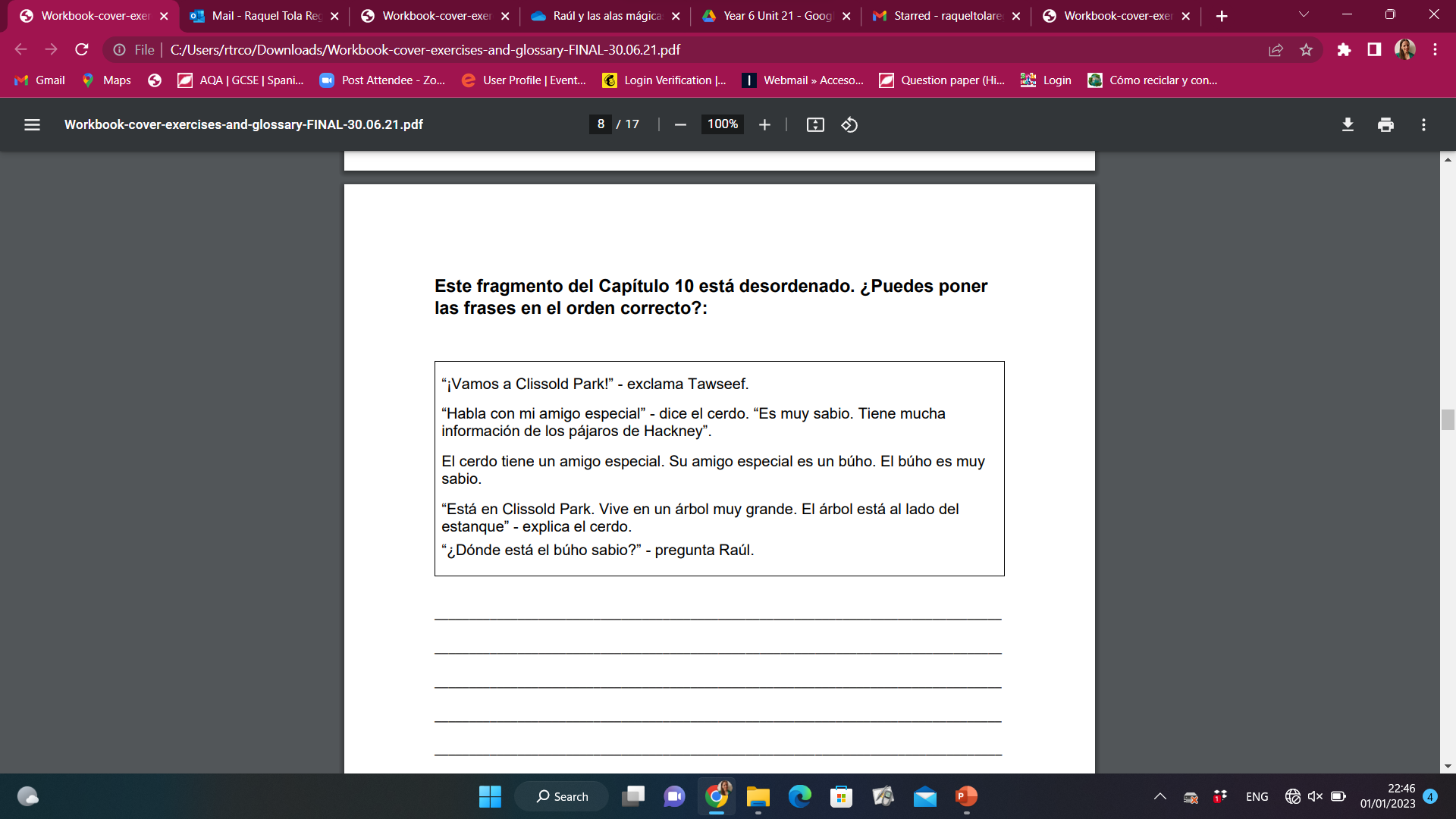 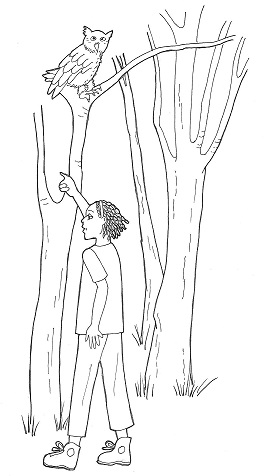 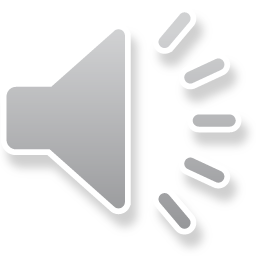 Unit  - Raúl y las alas mágicas
Lesson 4
Capítulo 10: El Búho sabio
The teacher explains that the text below is the conversation between Raúl and his friends and the Wise Owl (“el Búho sabio”). Pupils read it aloud to each other in pairs and answer the questions in English. These questions can be printed out.
When Kayla Rose tells Búho sabio “we need your help”, who does she say they are friends of?

_______________________________________________________

Why do the three friends need the help of El Búho sabio?

_______________________________________________________

What do you think Raúl’s problem is and the reason why he cannot catch the thief?

_______________________________________________________
“Somos amigos del cerdo. Necesitamos tu ayuda” - dice Kayla Rose.

“¿Por qué?” - pregunta el búho.

“Porque buscamos una urraca que ha robado unos pendientes de diamantes y un collar” - dice Tawseef.

“Tengo un problema” - dice Raúl. “No tengo alas. No puedo volar. No puedo agarrar al ladrón porque no puedo volar.”

El búho tiene una idea.
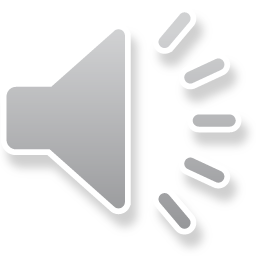 Unit  - Raúl y las alas mágicas
Lesson 4
Listen to chapter 10
and find the verbs that
match the following:

It is =_________________
It lives =_______________
It has = _______________
It says =_______________
Let’s go =_______________
It asks =_______________
We are = ______________
They ask =_____________
I have =_______________
I don’t have =___________
I can = ________________
Capítulo 10 - El búho sabio
“¡Vamos a Clissold Park!” - exclama Tawseef.

Entonces, los amigos van a Clissold Park. Van hacia el estanque. Hay un árbol muy grande al lado del estanque.

“¿Dónde está el búho sabio?” -  pregunta Tawseef.

De repente, el búho aparece en el árbol. El búho es grande y elegante. 

“¡Hola, Búho!” - dicen los amigos.
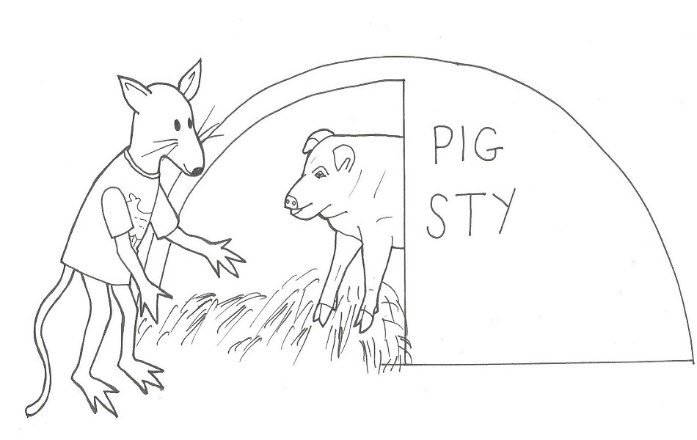 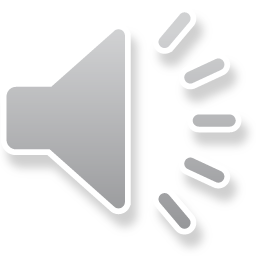 El cerdo tiene un amigo especial. Su amigo especial es un búho. El búho es muy sabio.

“Habla con mi amigo especial” - dice el cerdo. “Es muy sabio. Tiene mucha información de los pájaros de Hackney”.

“¿Dónde está el búho sabio?” -  pregunta Raúl.

“Está en Clissold Park. Vive en un árbol muy grande. El árbol está al lado del estanque” - explica el cerdo.
“Somos amigos del cerdo. Necesitamos tu ayuda” - dice Kayla Rose.

“¿Por qué?” - pregunta el búho.

“Porque buscamos una urraca que ha robado unos pendientes de diamantes y un collar” - dice Tawseef.

“Tengo un problema” - dice Raúl. “No tengo alas. No puedo volar. No puedo agarrar al ladrón porque no puedo volar.”

El búho tiene una idea.
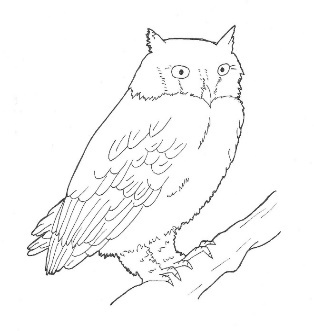 Unit  - Raúl y las alas mágicas
Lesson 5
Capítulo 11: Las alas mágicas
The teacher introduces the vocabulary pupils will use in the next slide to fill in the gaps. Drill the language, notice the phonics “v, gi, ci” and practise the pronunciation using the pictures. Check for understanding of the meaning (sometimes, even if the picture is there, some pupils might not be sure about the meaning of words).
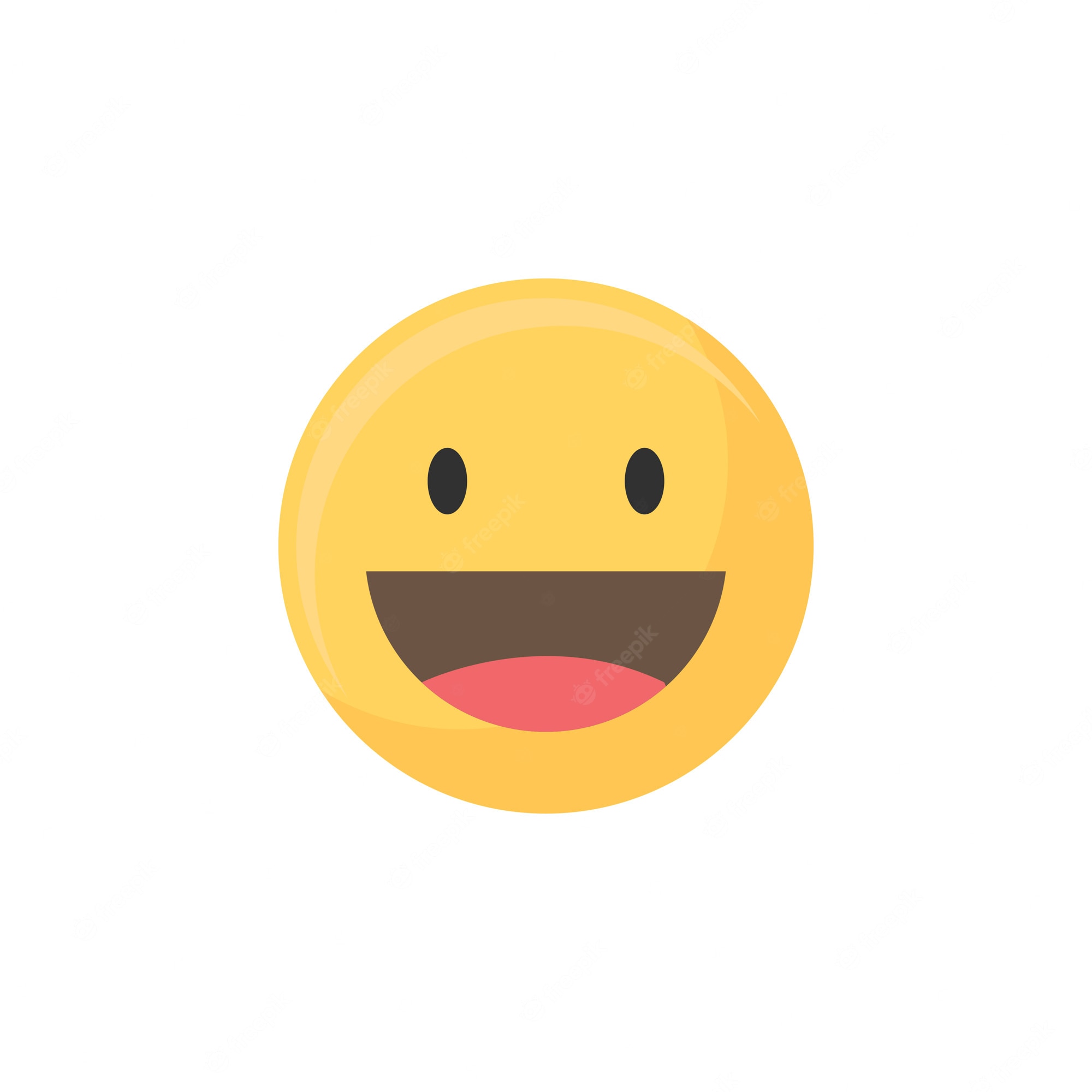 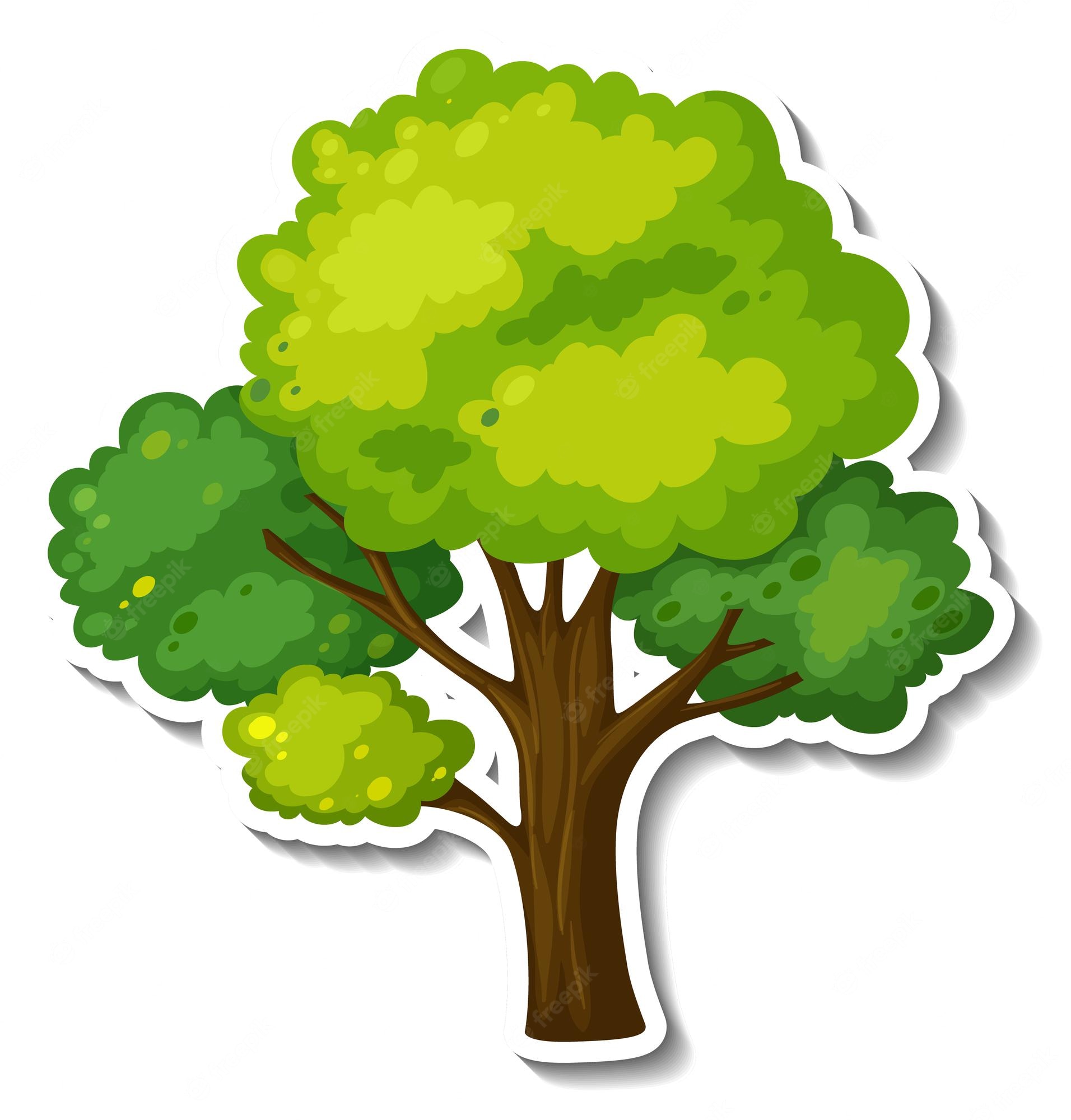 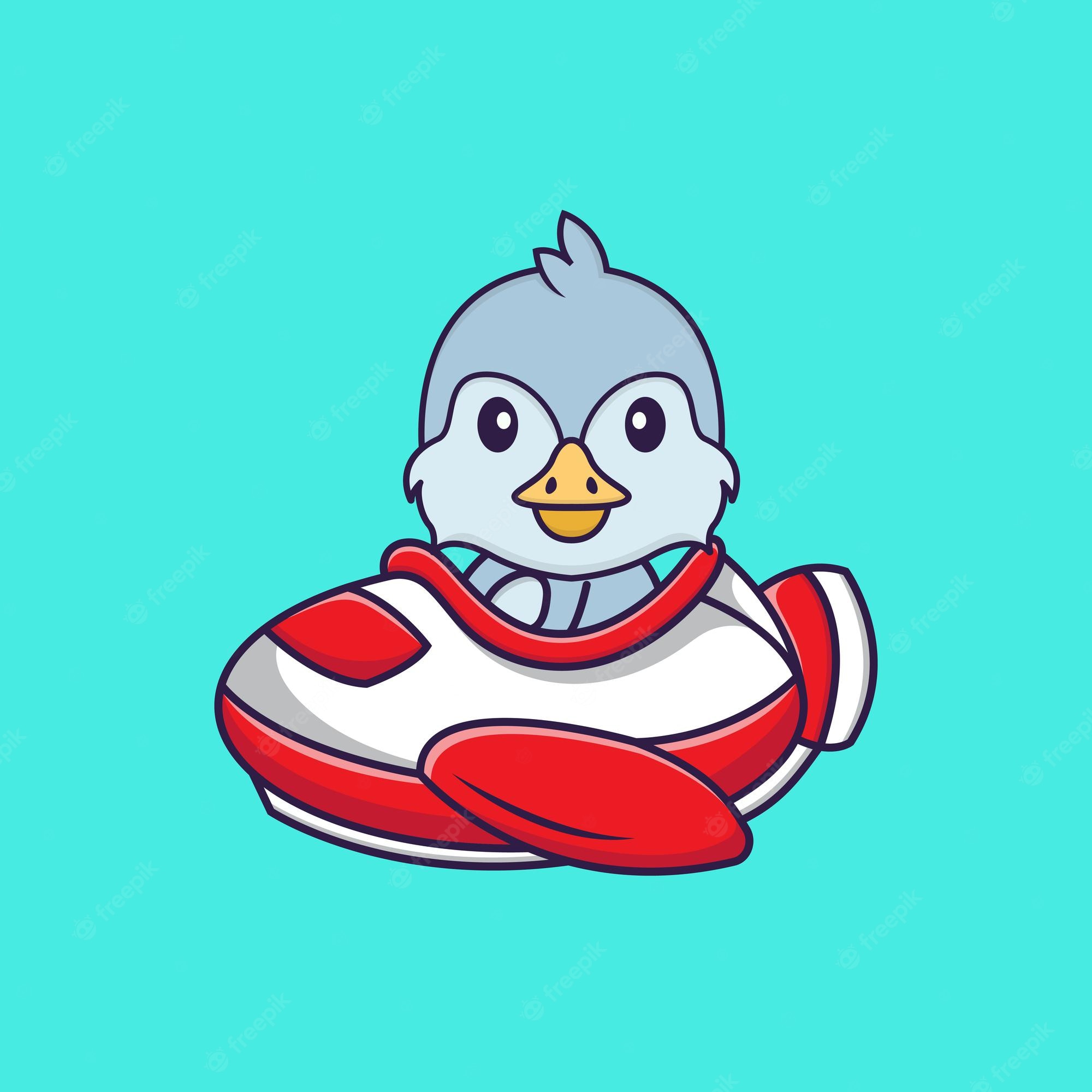 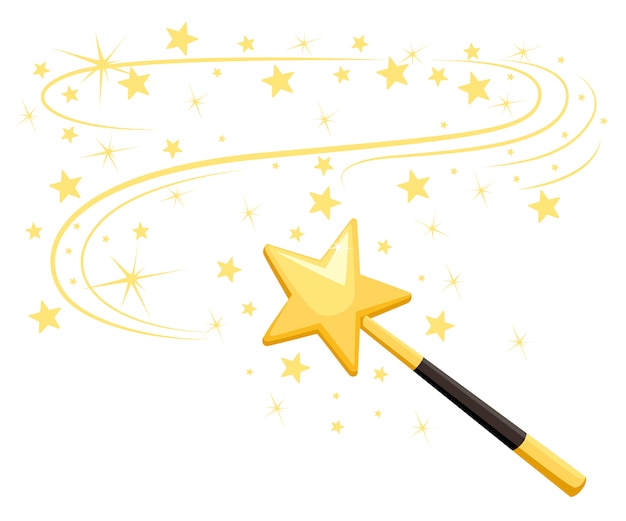 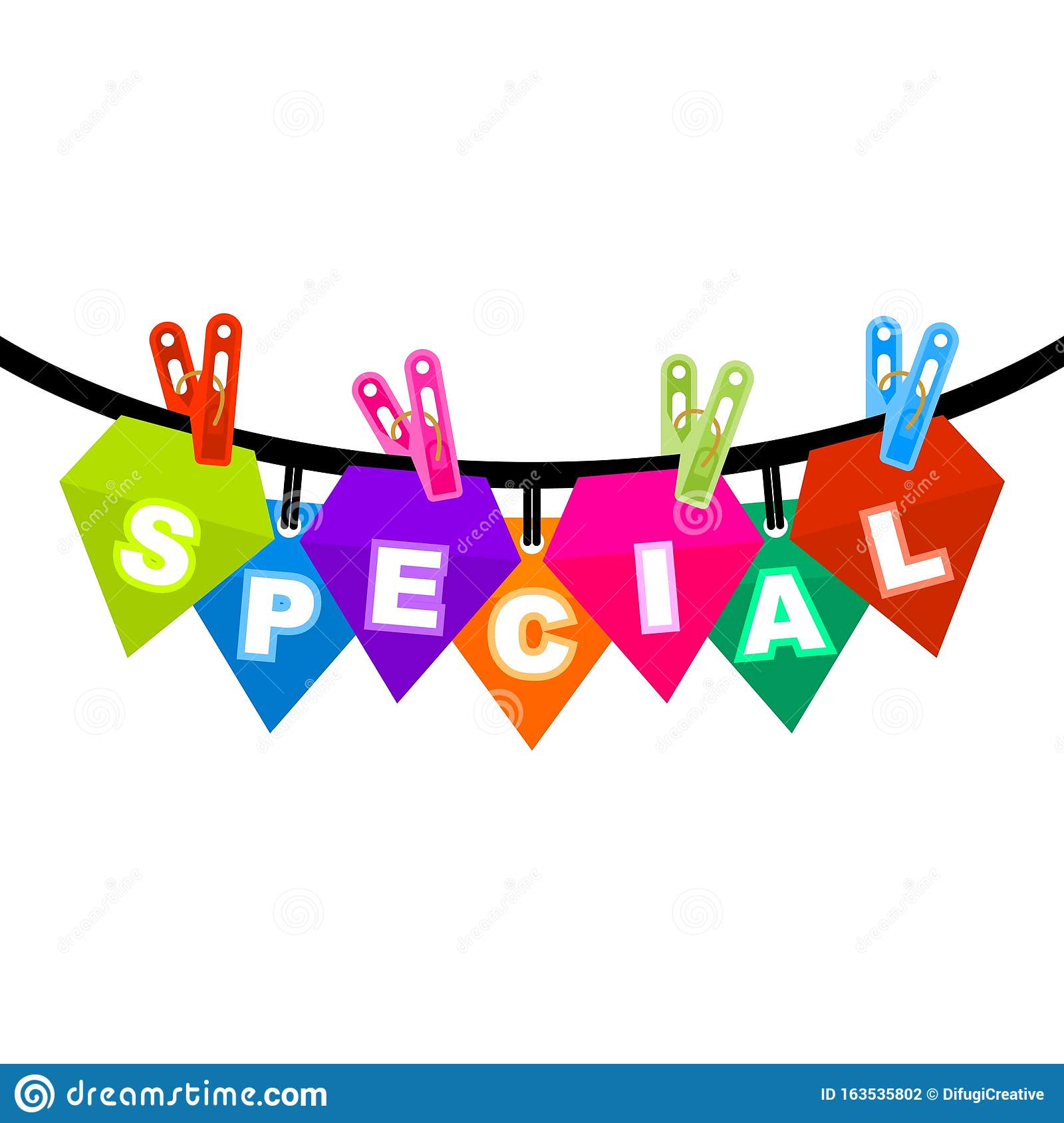 mágicas
contento
volar
el árbol
especiales
Practise the words playing splat the board. Two pupils at a time have to touch the correct picture (other pupils can choose which words to say). Play showing pictures and words first, then remove the pictures and play again. You can print the slide and have pupils playing in groups pf three with one calling the words and two touching the picture. They all take turns to say the words.
Unit  - Raúl y las alas mágicas
Lesson 5
Capítulo 11: Las alas mágicas
Pupils complete the activity below which is a chapter 11 activity in the booklet. Before they do this the teacher goes through the vocabulary in the box and drills the words, always using gestures and body language to help pupils understand. Notice any key phonics and mention (e.g; v, gi).
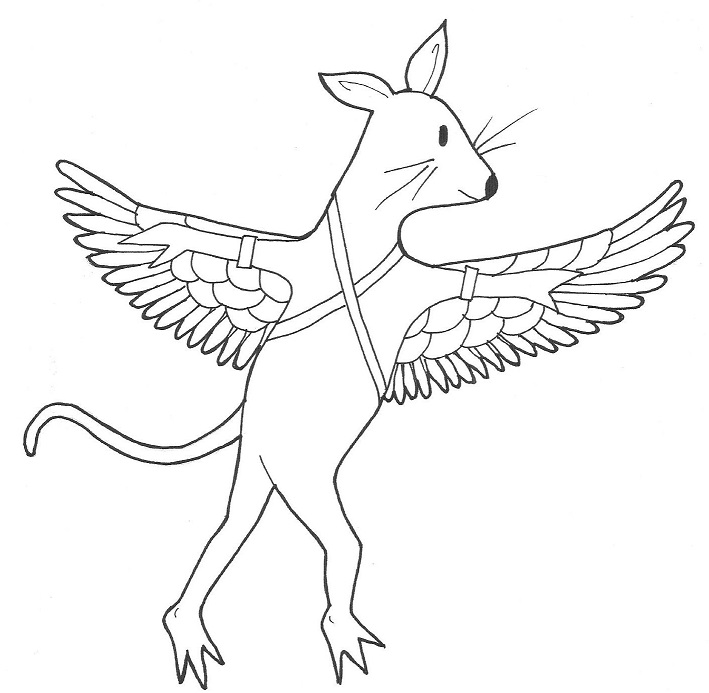 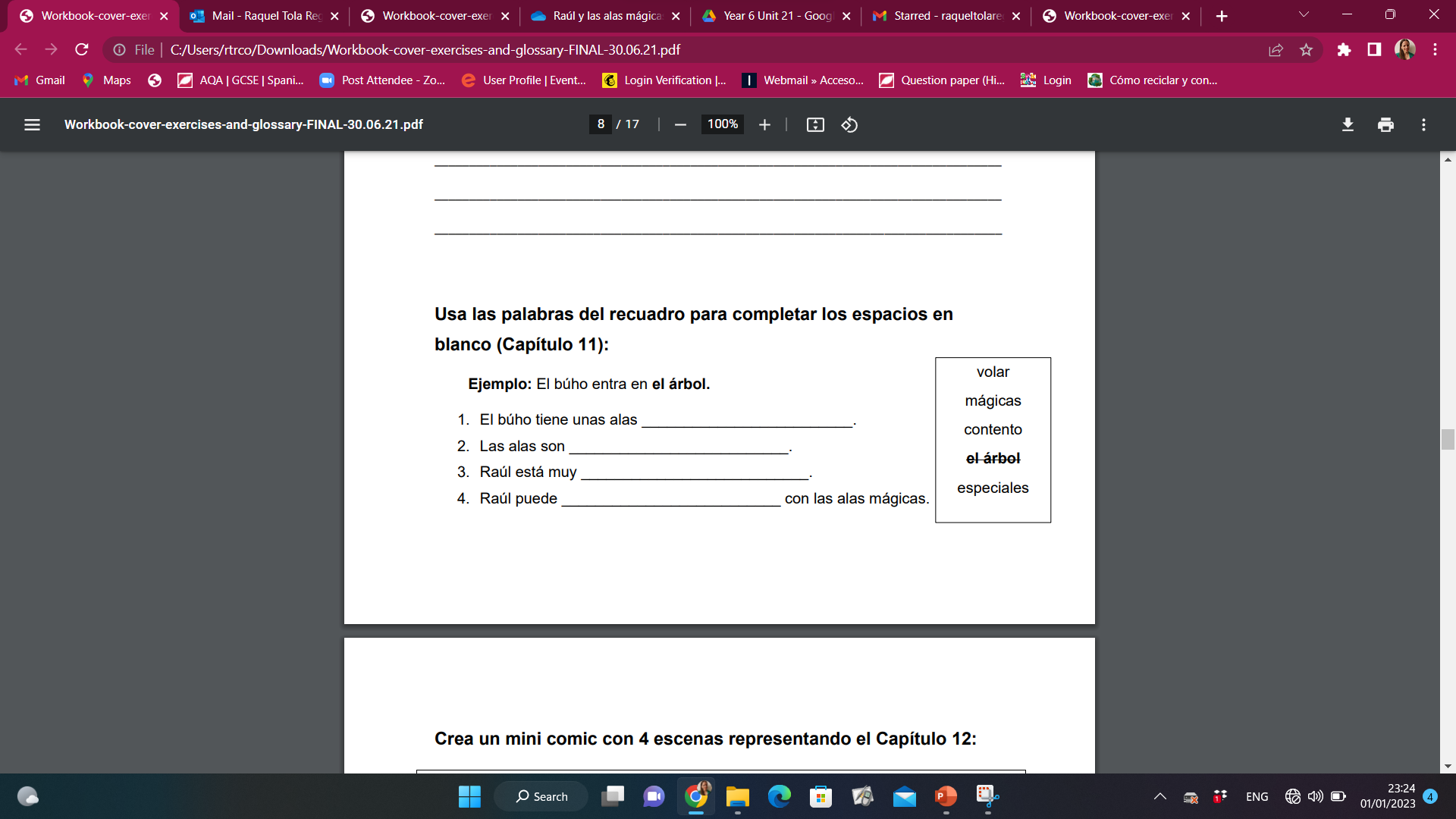 Unit 22 - Raúl y las alas mágicas
Lesson 6
Capítulo 12 – La persecución
The teacher explains that the three friends go back to London Fields to look for “la urraca”. Tawseef has pictures of “la urraca” on his phone but the bird suddenly steals the mobile! So now we need to recover “los pendientes de la clienta, el collar de Kayla Rose y el móvil de Tawseef”. Ask pupils to discuss what they think will happen next. Do they think it is the same “urraca” stealing all three items? Pupils can use the sentence builder below to answer/give their opinion.
la urraca
el Búho sabio
el pájaro ladrón es/no es
Creo que
En mi opinión
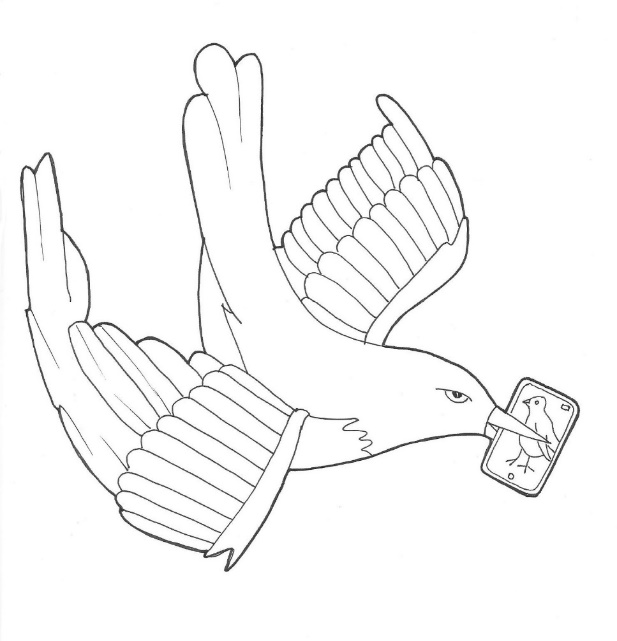 los pendientes de la clienta
el collar de Kayla Rose
el móvil de Tawseef
Raúl recuperará

Raúl no recuperará
You might want to use these words to make your sentences more interesting!
Y = and
También = also
Unit 22 - Raúl y las alas mágicas
Lesson 6
Capítulo 12 – La persecución
The teacher gives a print out of the activity below and asks pupils to work in pairs reading the text and drawing a comic with 4 scenes to represent what happens on this chapter. Pupils can use dictionaries or the book glossary if needed.
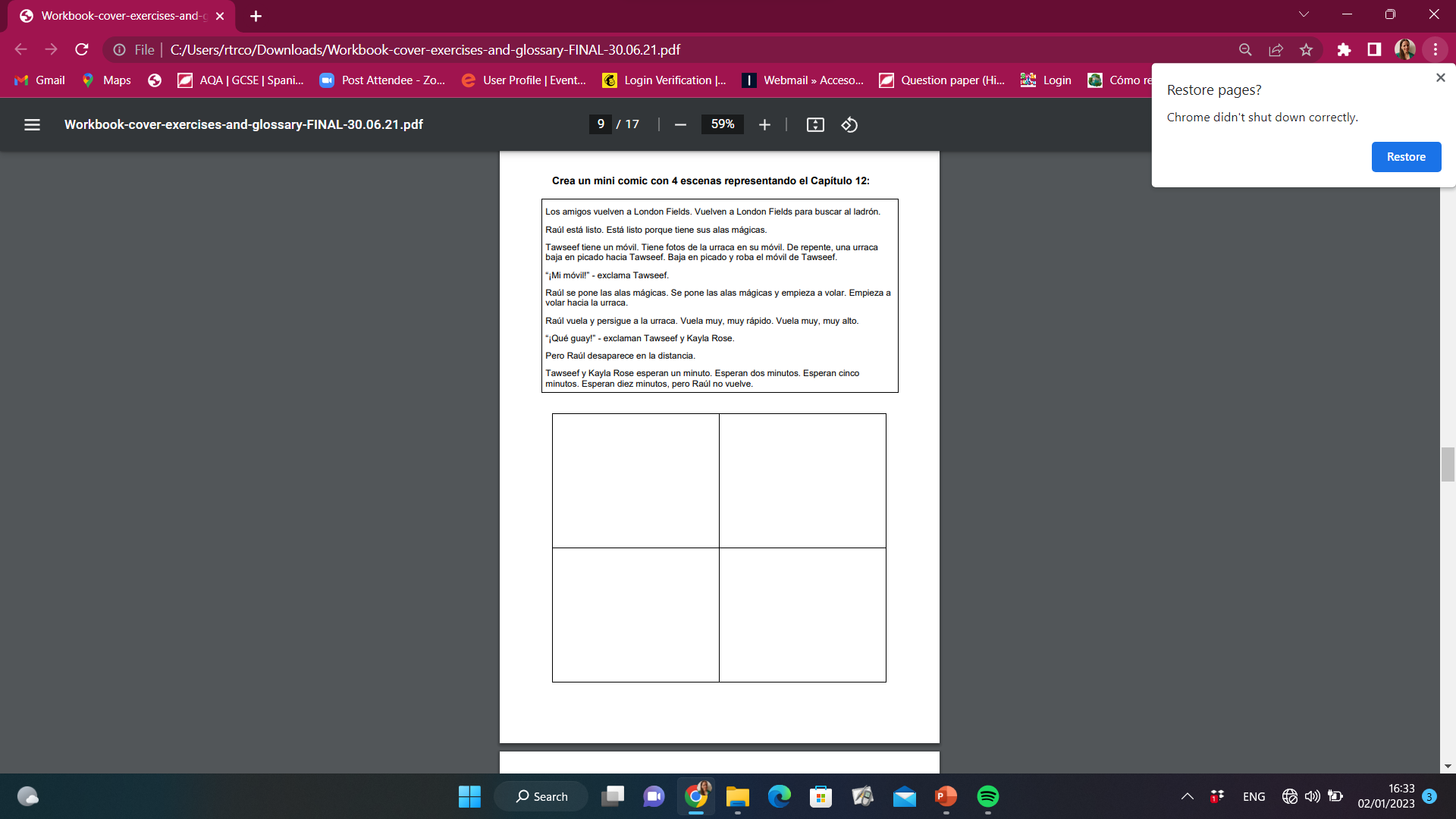 Crea un mini comic con 4 escenas representando el Capítulo 12. Usa una frase para cada escena. First, find the four sentences below, separate the words and write capital letters where needed.. Then, rewrite one sentence for each scene.
losamigosvuelvenalondonfields.
unaurracarobaelmóvildetawseef.
raúlseponelasalasmágicasypersiguealaurraca.
raúldesapareceenladistancia.
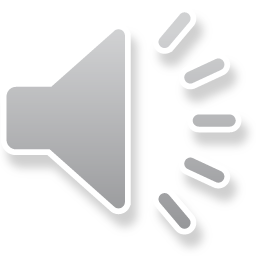 Unit 22 - Raúl y las alas mágicas
Lesson 7
The teacher explains that we are in the final chapter and we will finally be able to find out how the story ends, but when they are ready to read the last two pages… oh no!! Some words are missing! Can we work them out? The teacher prints the text and gives bits of it to each table. The groups will have to work out the missing words and then we will read the chapter as a group.
Capítulo 13 - Retorno a la cafetería
Raúl explica su historia. Es una historia increíble. La investigación. La               . El búho sabio. Las alas mágicas.

“¿Y la urraca?” - pregunta Kayla Rose.

“No te preocupes” - dice Raúl. “Está con la            ”.
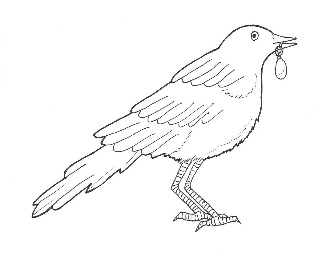 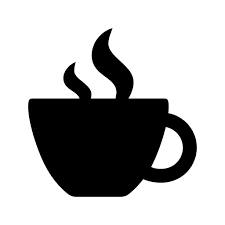 Tawseef y Kayla Rose vuelven al               . Vuelven al           
              sin Raúl. 

Semra está en el café con la              . 

” ¡Hola, chicos!” - dice Semra. “¿Dónde está Raúl?”

Kayla Rose explica lo que ha pasado. Semra y la clienta escuchan. Escuchan la historia que explica Kayla Rose.

“¿Un             sabio? ¿Unas                  mágicas? ¿En serio?”

De repente, Raúl entra en el café.
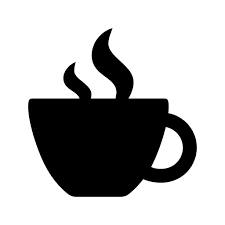 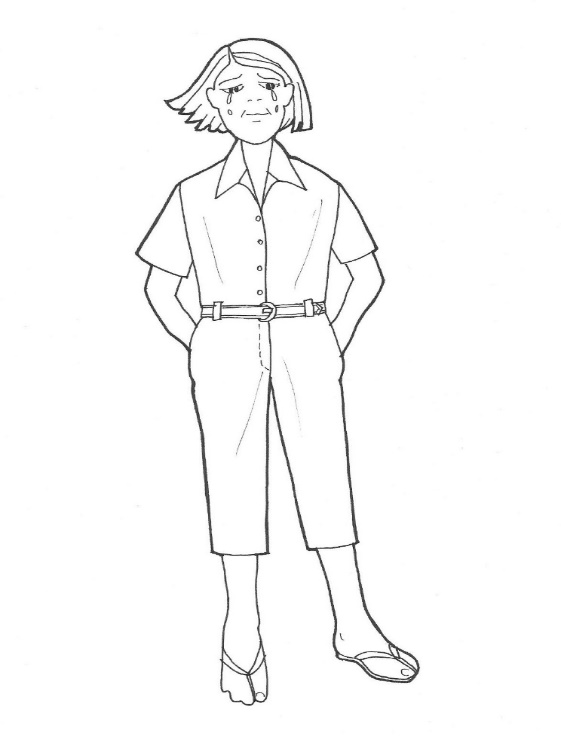 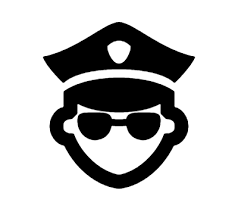 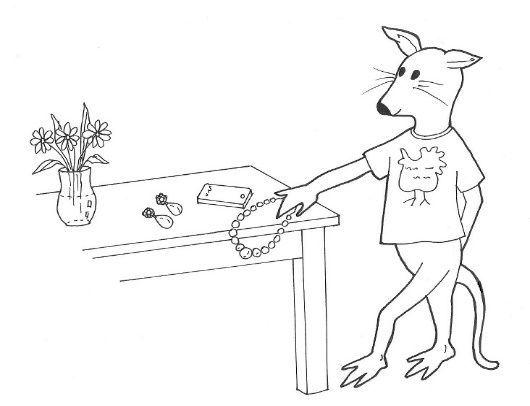 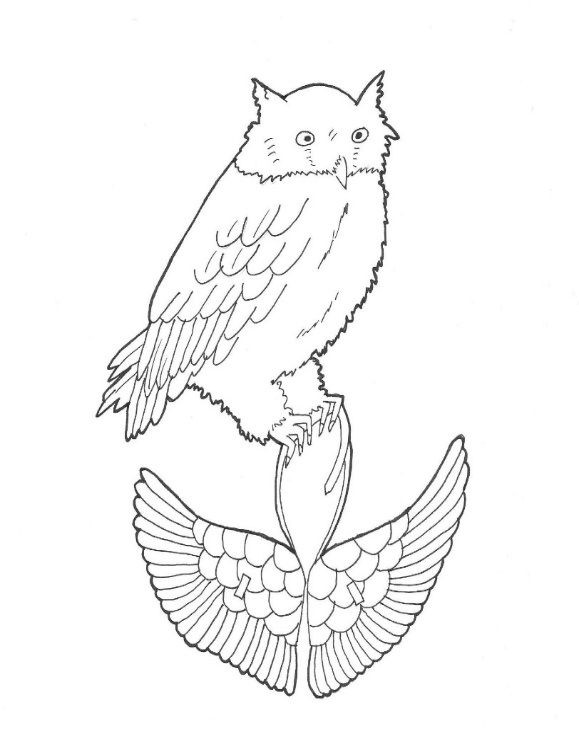 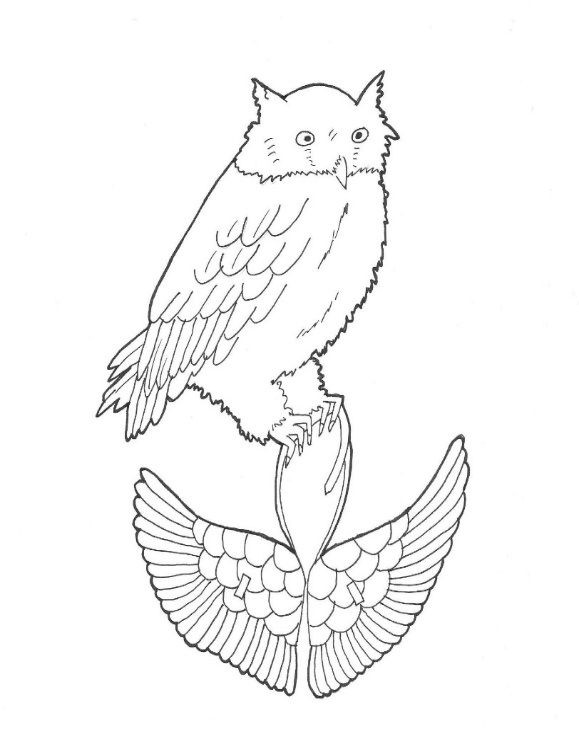 Raúl tiene una bolsa. Raúl abre la bolsa. La bolsa tiene muchas sorpresas. Raúl sonríe. Sonríe porque tiene una sorpresa.

“¡Mi            !” - exclama Tawseef.

“¡Mi            !” - exclama Kayla Rose.

“¡Mis                   !” - exclama la clienta.

Todos están muy contentos. Todos celebran en el café.

Raúl es un               .
Audio without missing words
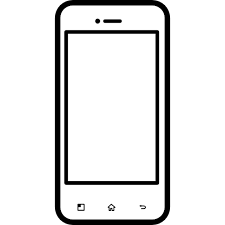 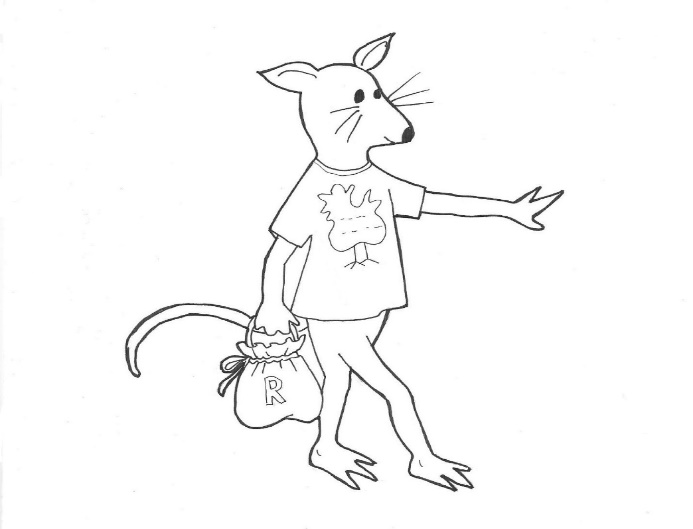 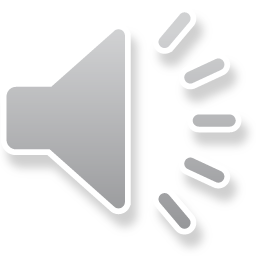 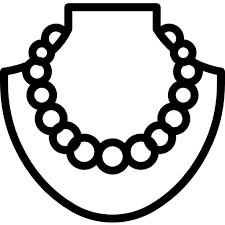 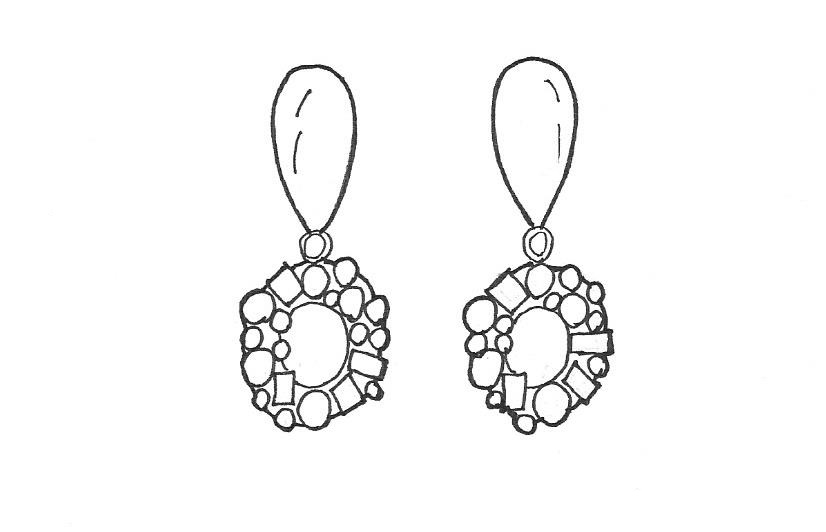 Full audio
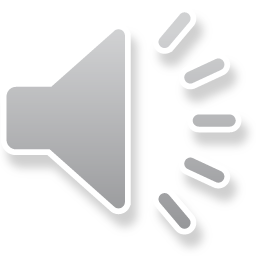 “¡Raúl!” - exclaman los amigos.

“¿Qué ha pasado?” - pregunta Tawseef.
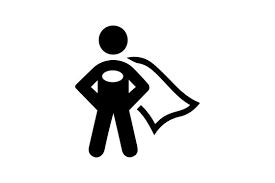 Unit 22 - Raúl y las alas mágicas
Lesson 7
Using mini white boards, write your opinion about the story, share your opinion with others in your table. Share some opinions as a group
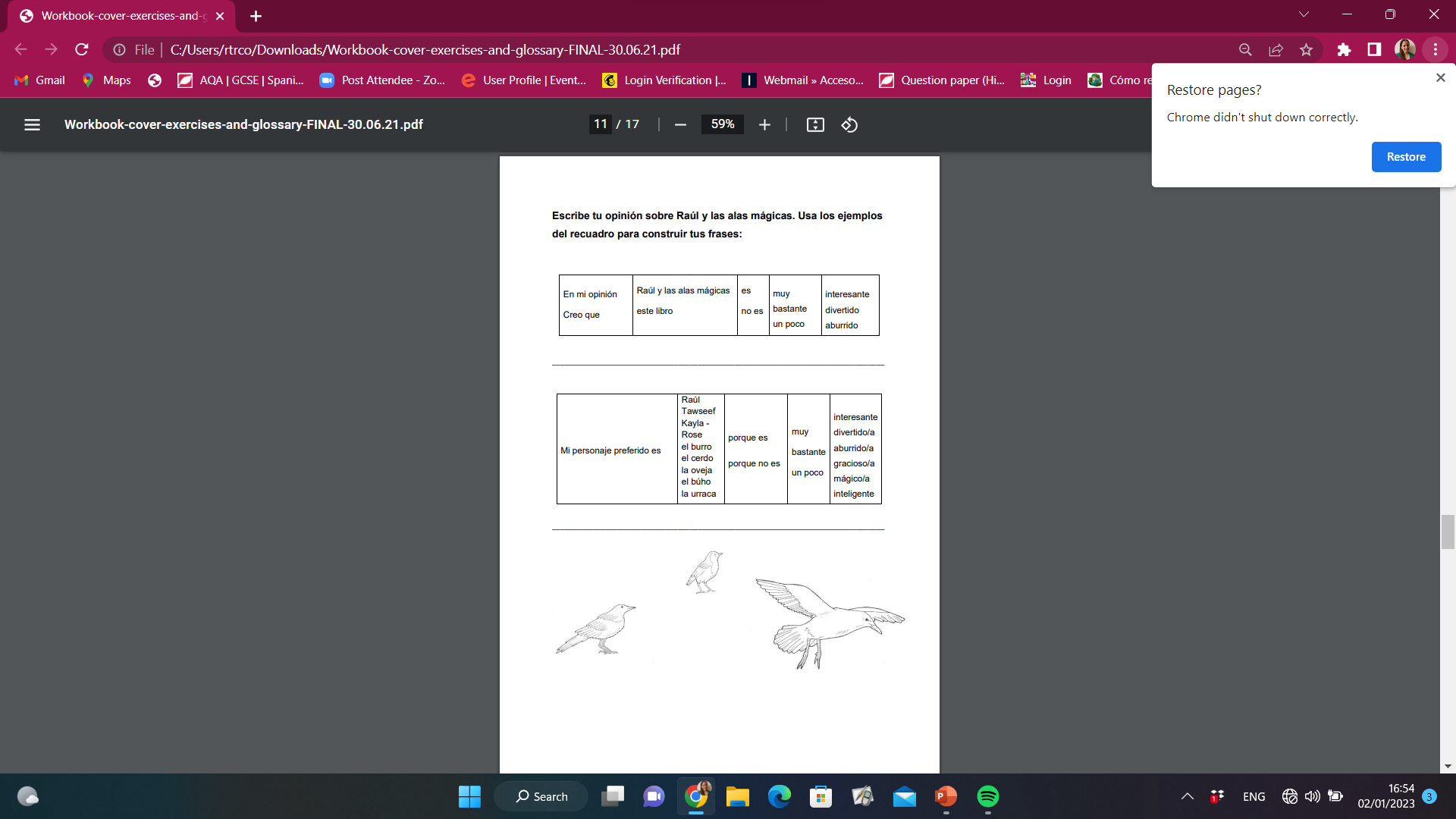 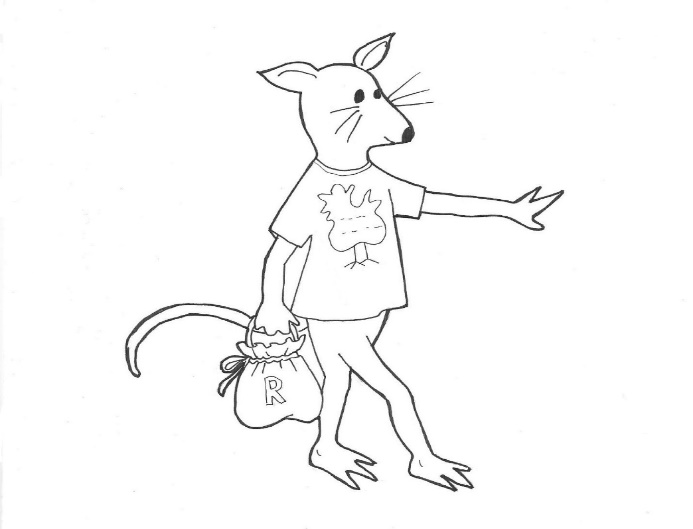 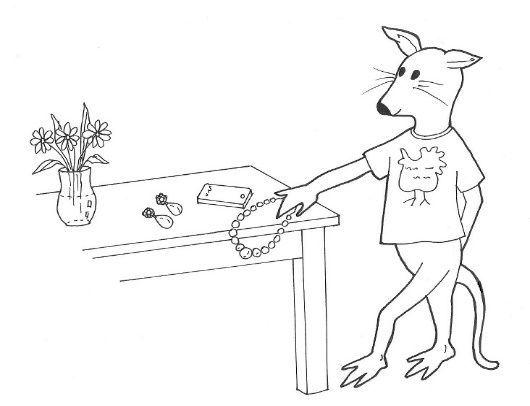 Suggested transition lesson “Raúl y las alas mágicas”

Y7 to visit a primary school and work in a carousel of activities. The lesson is planned for pupils to work 8 minutes at each activity but could be adapted to your needs/preferences.
Carrera de dictados
(reading, listening and speaking)
Las descripcciones
(reading)
La palabra extraña
(reading)
La crítica
(writing)
El comic

(writing)
Escucha y ordena el texto
(listening and reading)
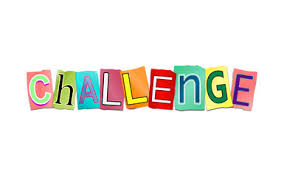 Can you organise 3 transition activities with your Y6 class and a secondary school?
Start with one activity in the summer term! (This could be Raúl y las alas mágicas).

Plan a Y6 visit to secondary in September to celebrate European Day of languages on 26th September. (Pupils could have taster sessions of any language you chose!)

Have pupils teach each other! (Secondary pupils could visit a primary and teach some mini lessons, or you could bring some primary pupils to teach in secondary!)

Swap teachers! (Arrange with a colleague to teach one of their classes.

Invite secondary pupils primary Hispanic day celebrations! (They could simply join in with what you have planned or run some workshops).
6th July transition event day all subjects.
Raúl y las alas mágicas in Y7
Raúl y las alas mágicas





por
Dawn Alexander-Joseph
Aránzazu M. Pérez  Perdomo
y
Joe Stewart
dibujos Colette Lambe
Would any of the activities in Unit 22 work in Y7?

Read the whole story

Use some of the pictures in the book for pupils to practice descriptions.

Choose paragraphs or a chapter for your pupils to re-write by adding more details, connectives, etc.

Re-write the story changing the characters, the stolen object/s and the location. Try to keep it in Hackney!
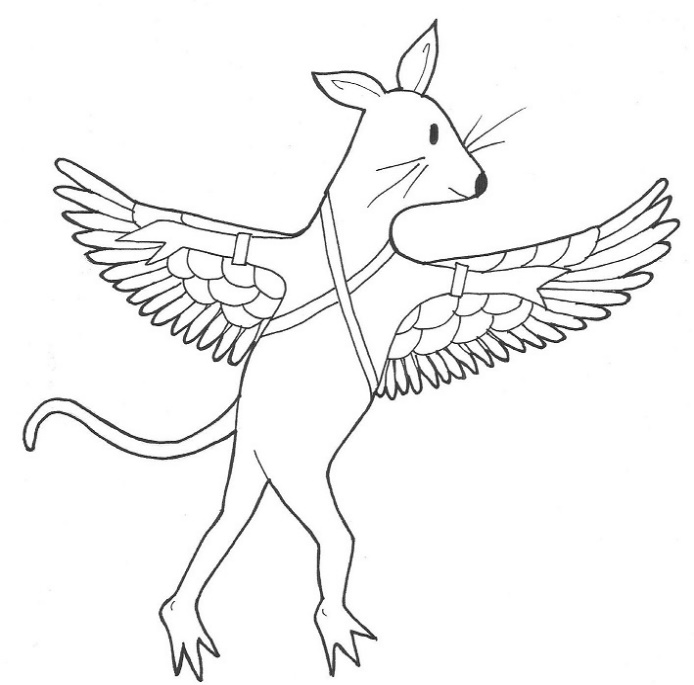 This Year 6 Unit 22 plus an electronic version of the story read aloud and the Cuaderno and glosario for
Raúl y las alas mágicas
and all of the KS2 Units and Medium Term plans can be found in the Spanish section of my free website
https://bcclanguages.co.uk/?page_id=8593